Deep Underground Neutrino Experiment (DUNE)
Fabian Castaño (PhD in Electronics Engineering and Computer Science)

Universidad de Antioquia (DUNE collaboration member since June 2022)
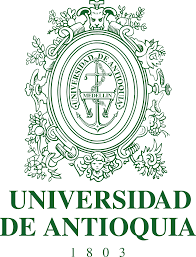 Fabian Castaño
1
Matter that matters
Understanding the building blocks of the universe
Matter composition
Mechanics and movement
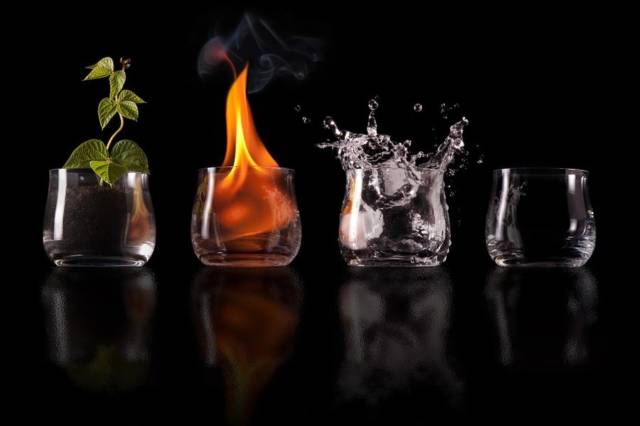 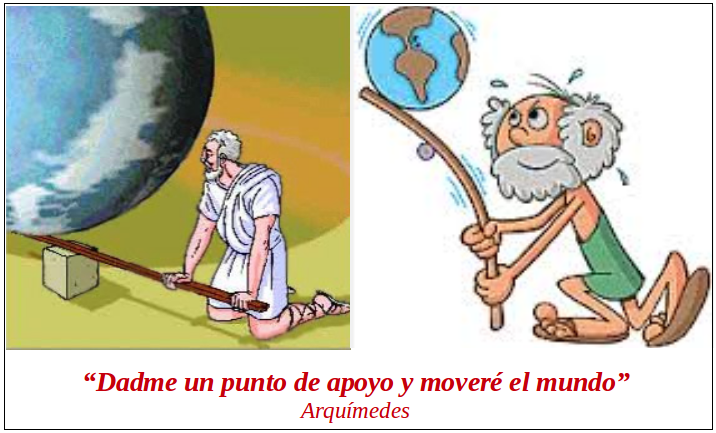 Astronomy
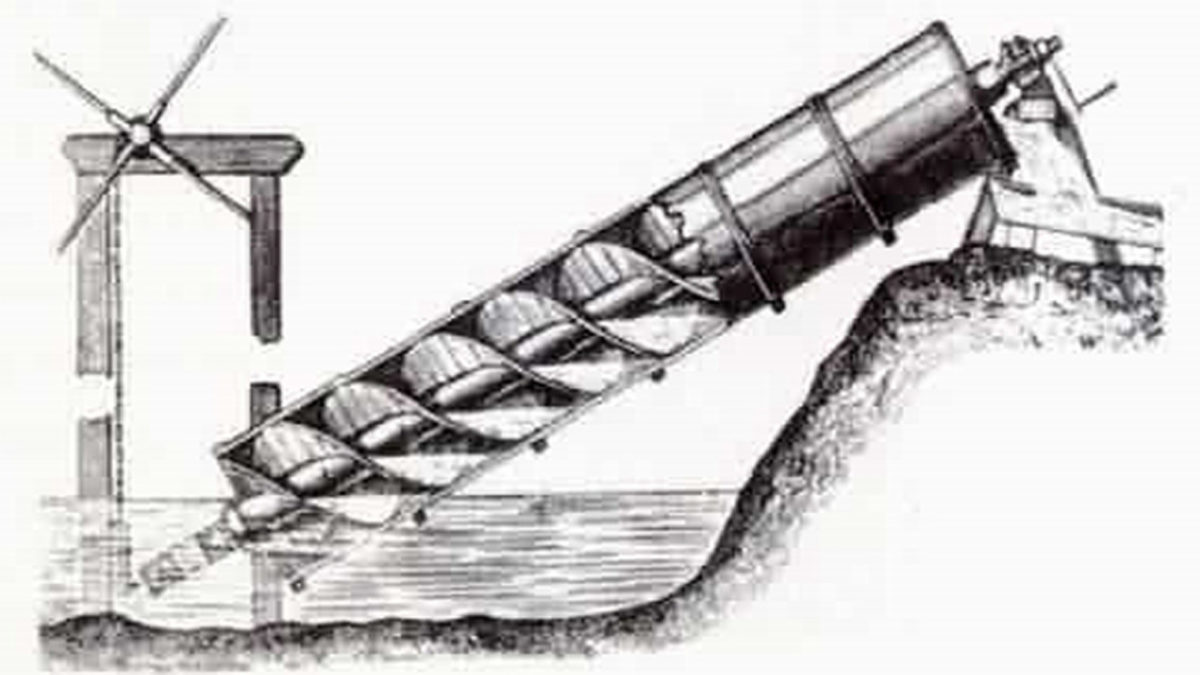 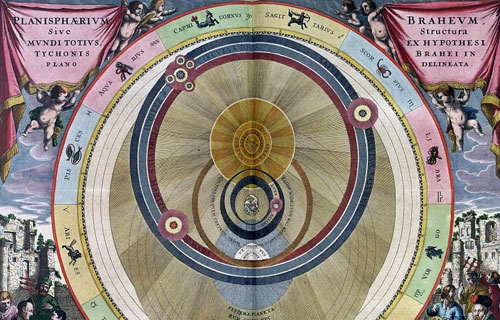 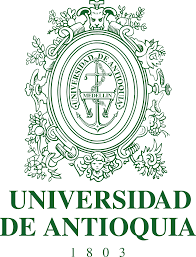 Fabian Castaño
2
Matter composition
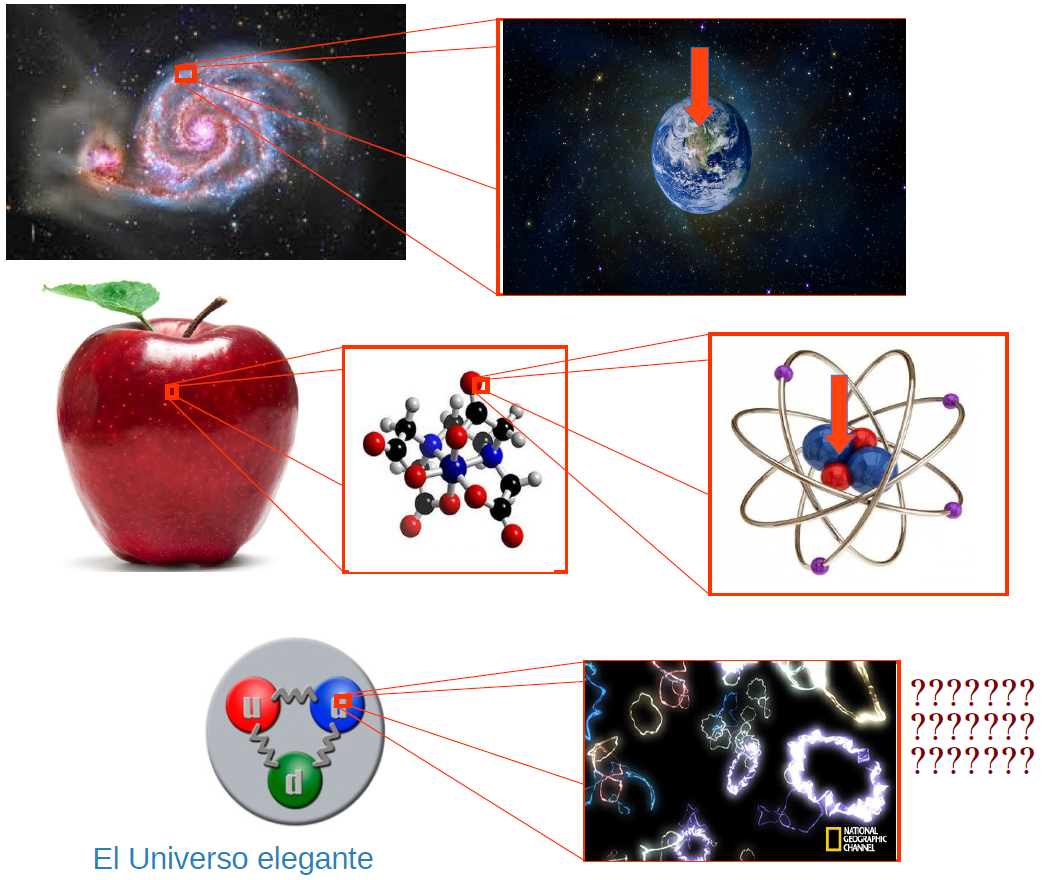 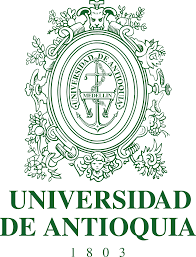 Fabian Castaño
3
What is DUNE?
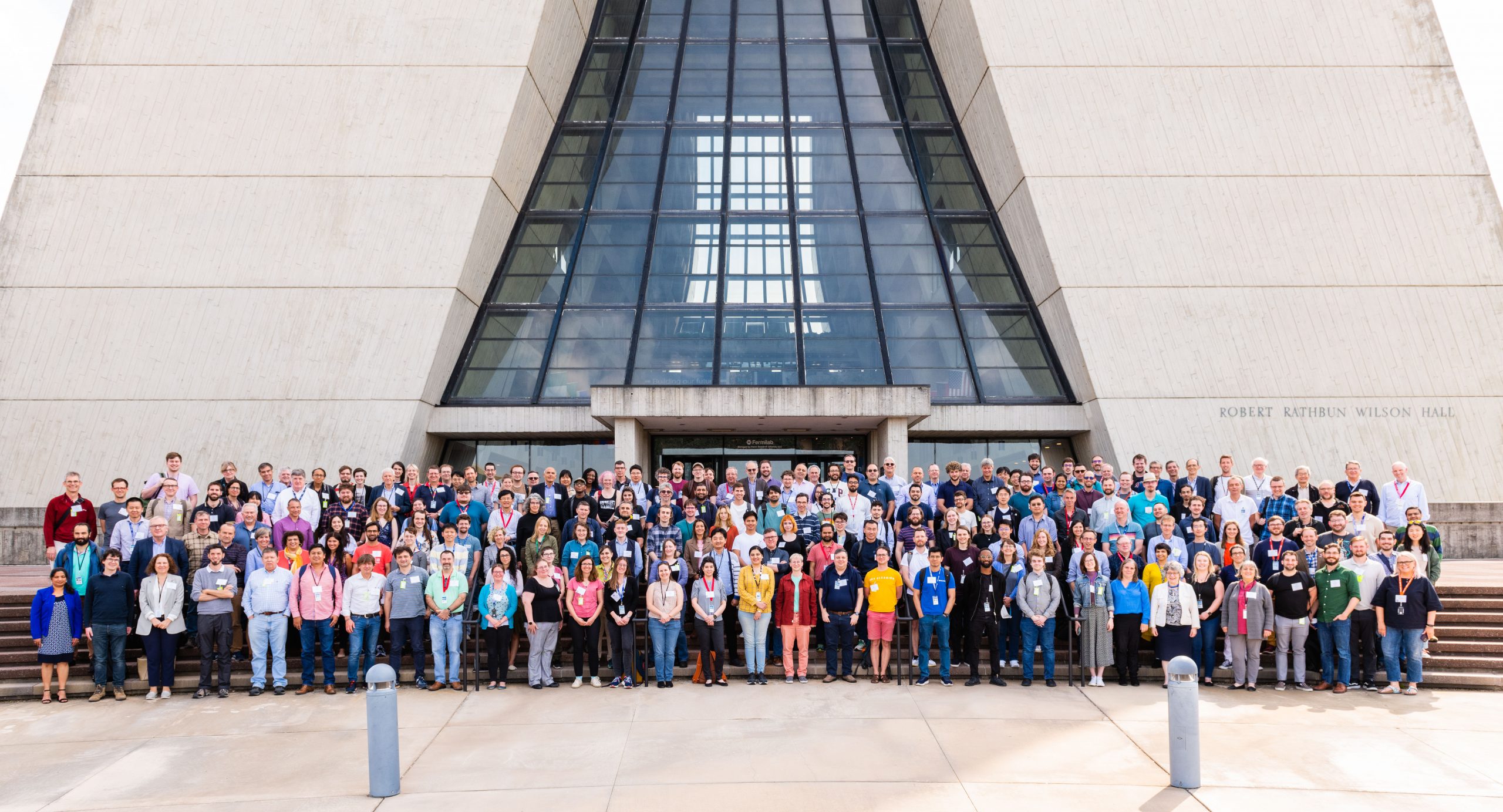 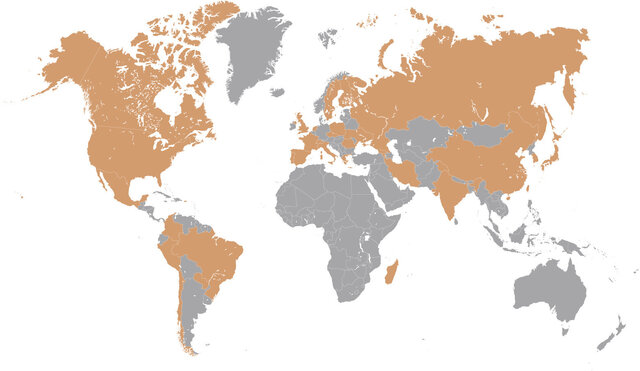 DUNE Scientific Staff
More than 30 countries contribute to the collaboration
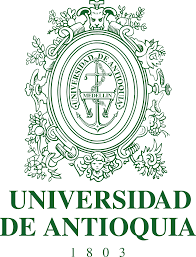 Fabian Castaño
4
What is DUNE?
Investigate Neutrino oscillation to prove charge parity violation (CP)
Determine the order of the mass of the neutrinos
Study supernovae, the formation of neutron stars and black holes
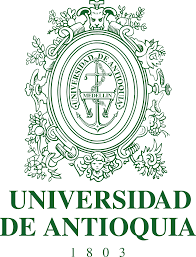 Fabian Castaño
5
What is DUNE?
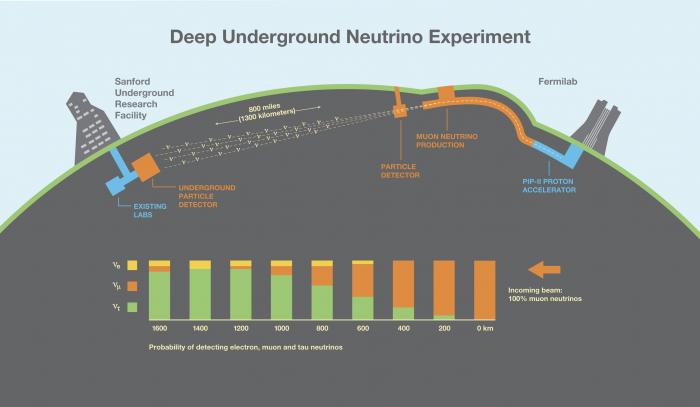 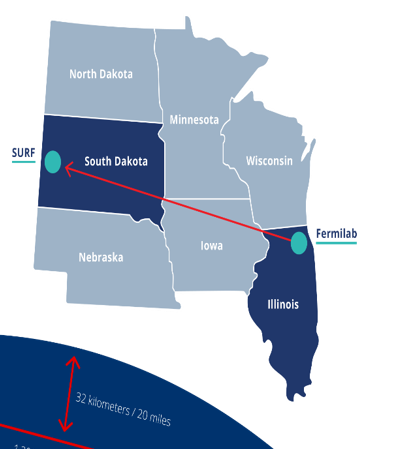 1300 km between near and far detector
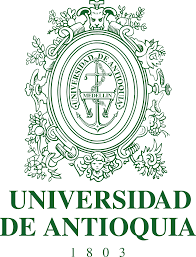 Fabian Castaño
6
Deep Underground Neutrino Experiment
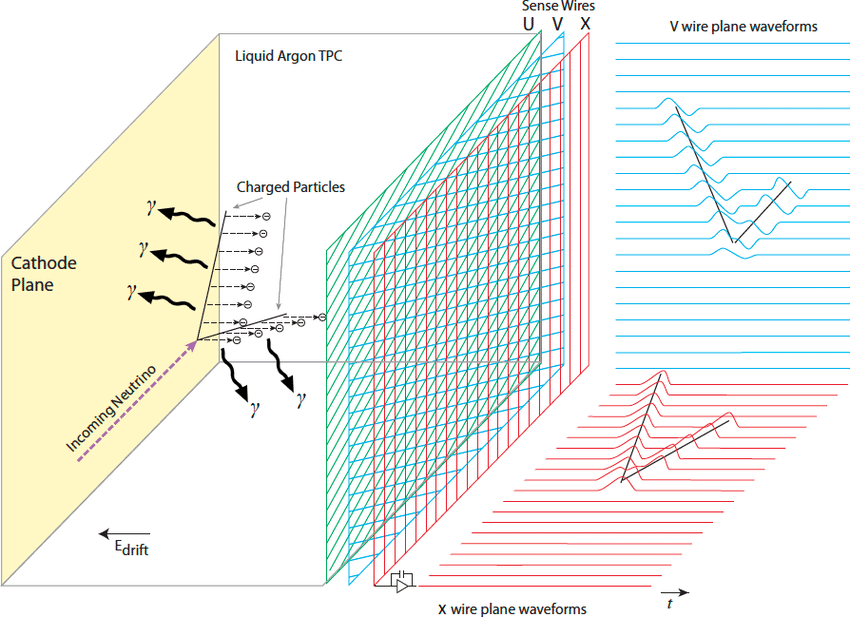 LArTPC Interaction
Cross-Section =
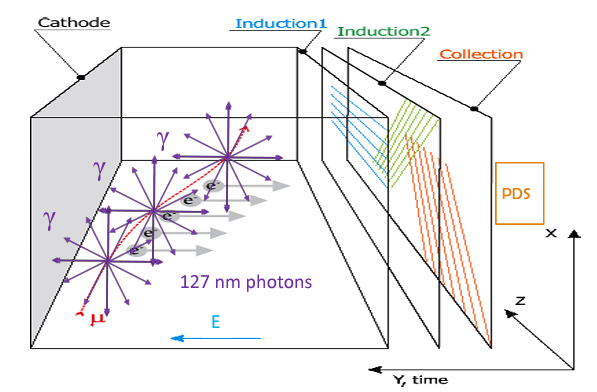 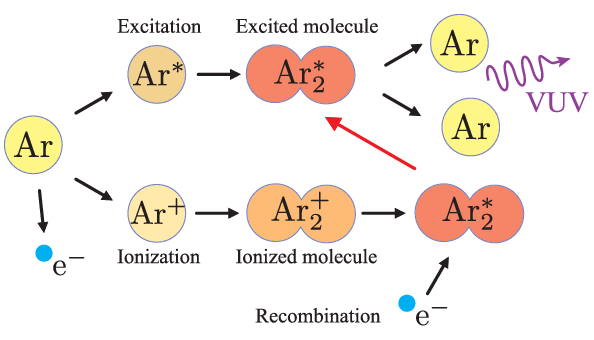 https://www.youtube.com/watch?v=R5G1_hW0ZUA
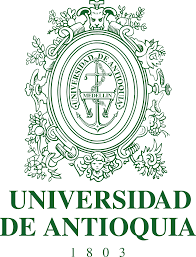 Fabian Castaño
7
Deep Underground Neutrino Experiment
X-Arapuca
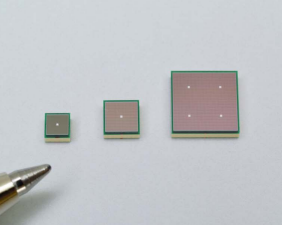 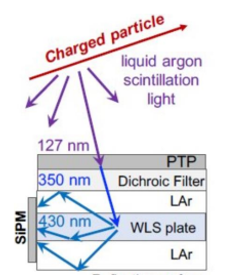 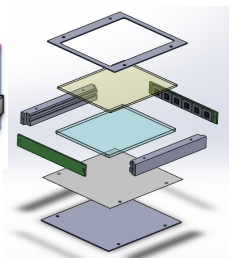 MPPC (Multi-Pixel Photon Counter)
SiPM Hamamatsu S13360-6050VE
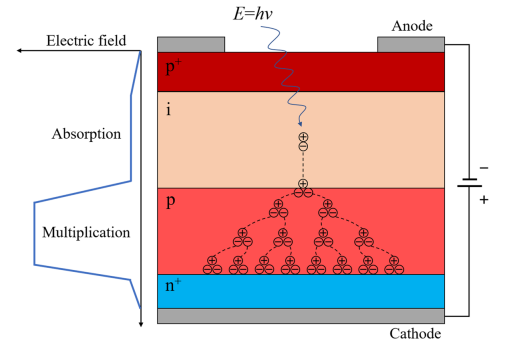 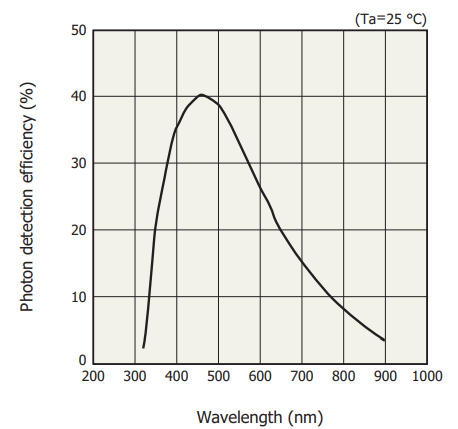 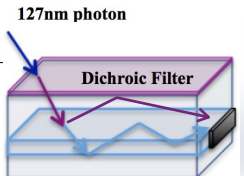 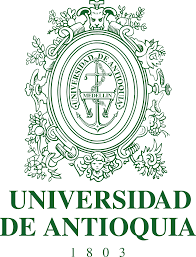 Fabian Castaño
8
Deep Underground Neutrino Experiment
Near and Far Detector
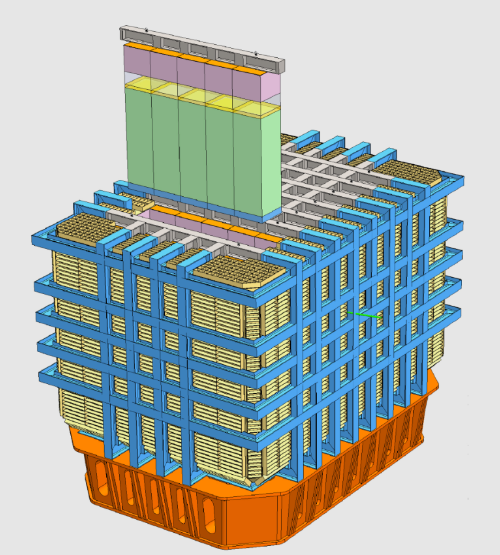 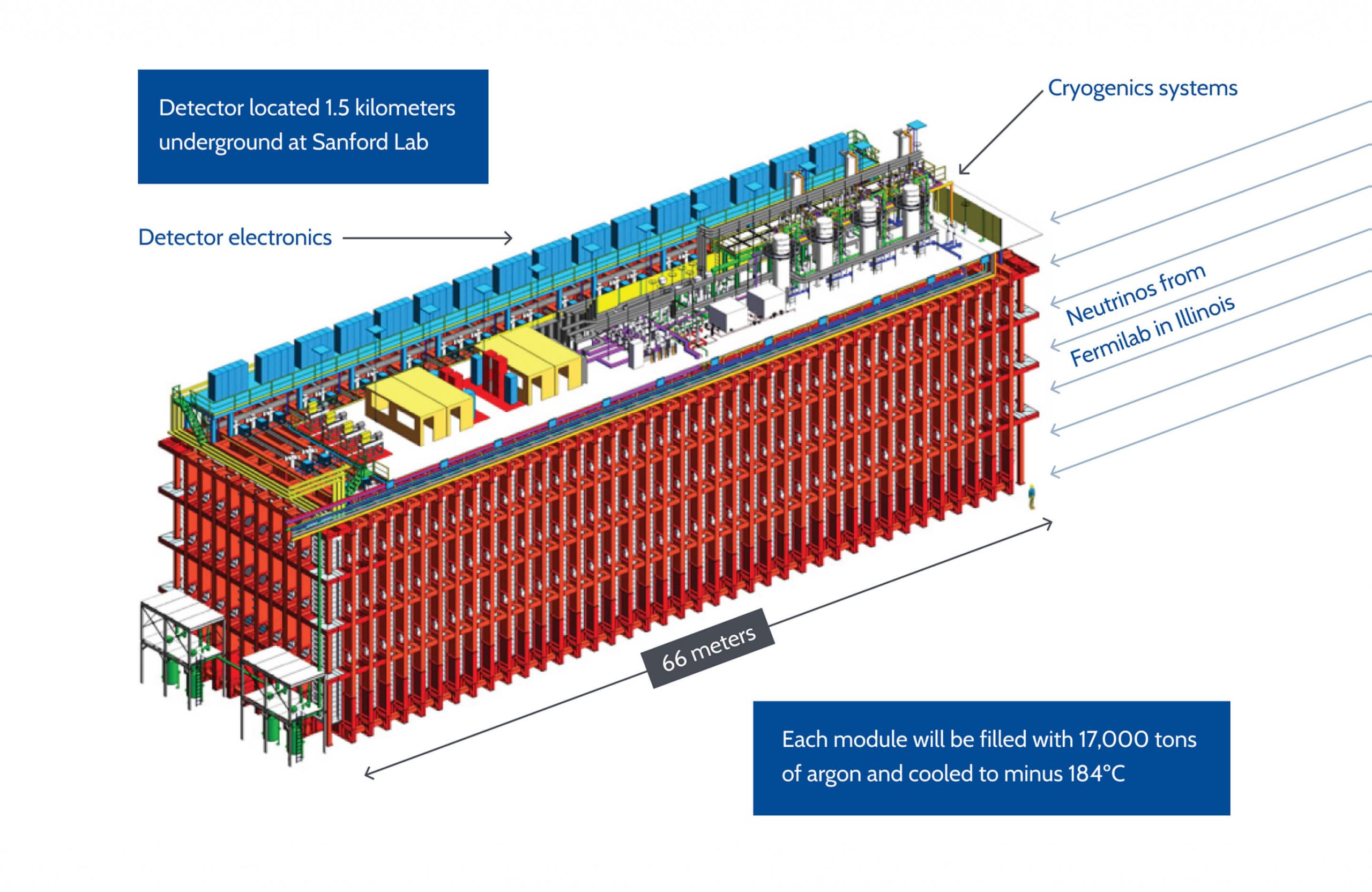 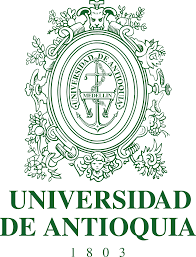 Fabian Castaño
9
Horizontal and Vertical Drift
HD
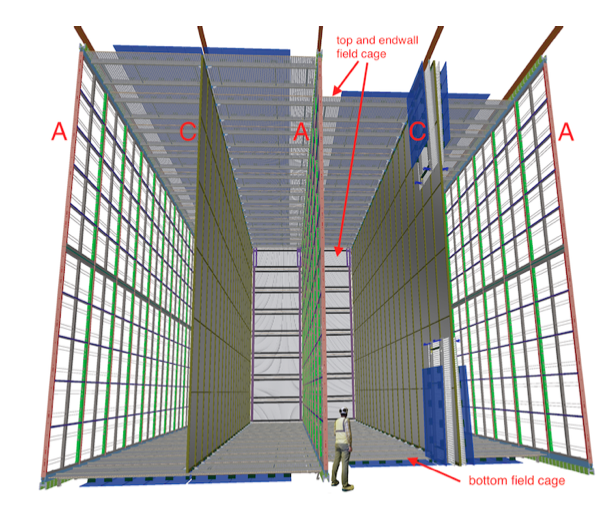 Prototype Experiment built in CERN (Geneva, Switzerland)
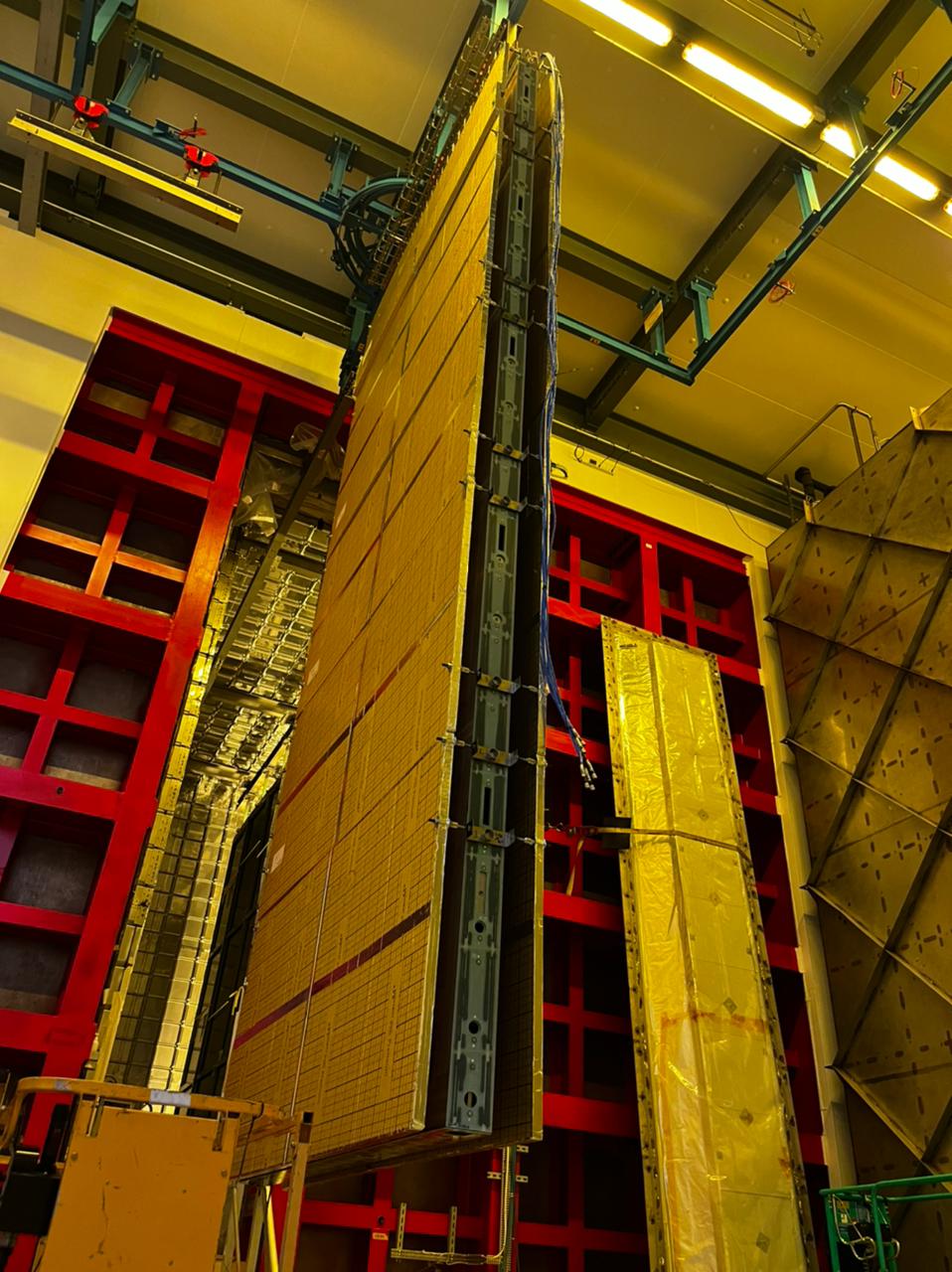 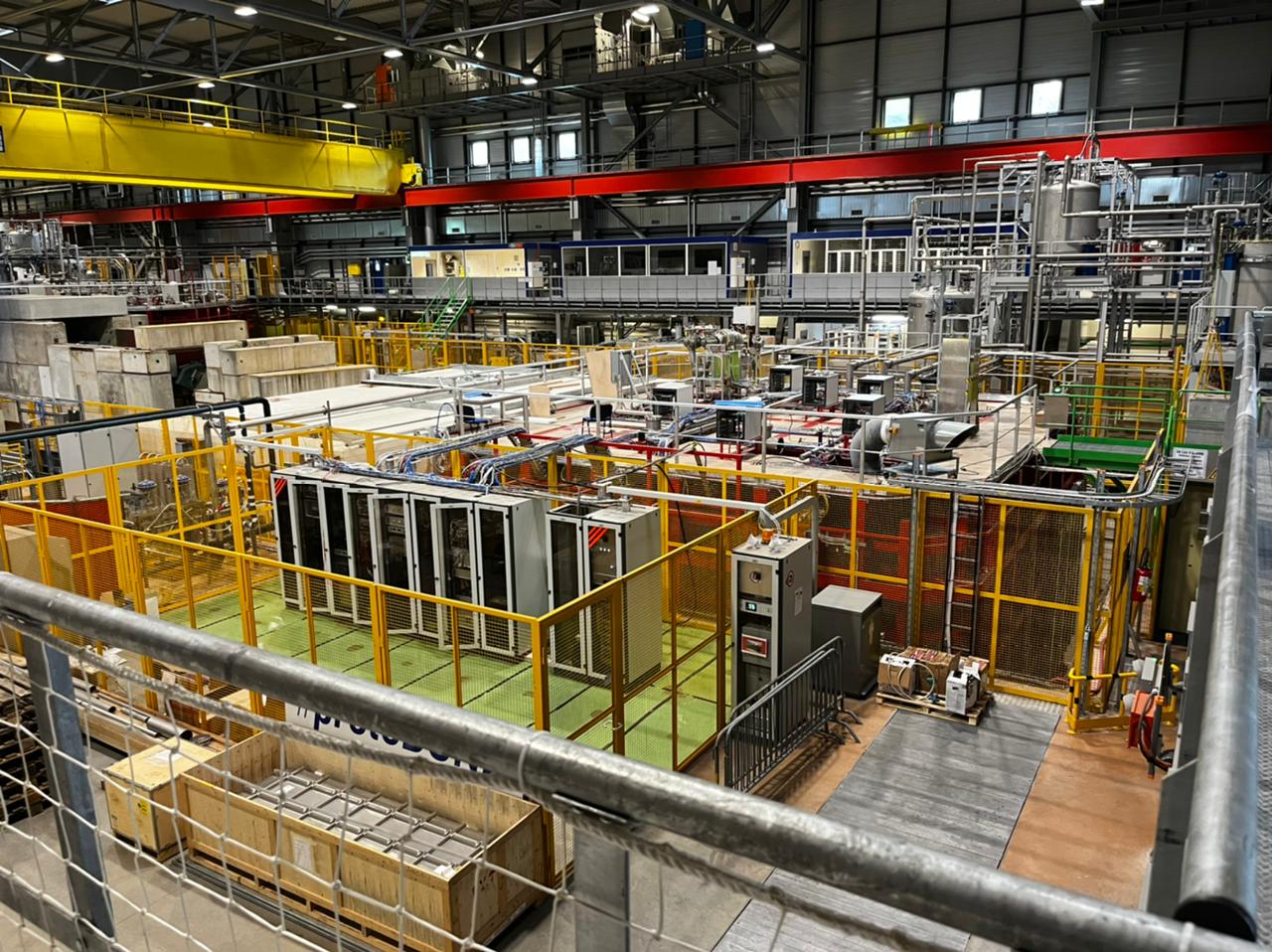 VD
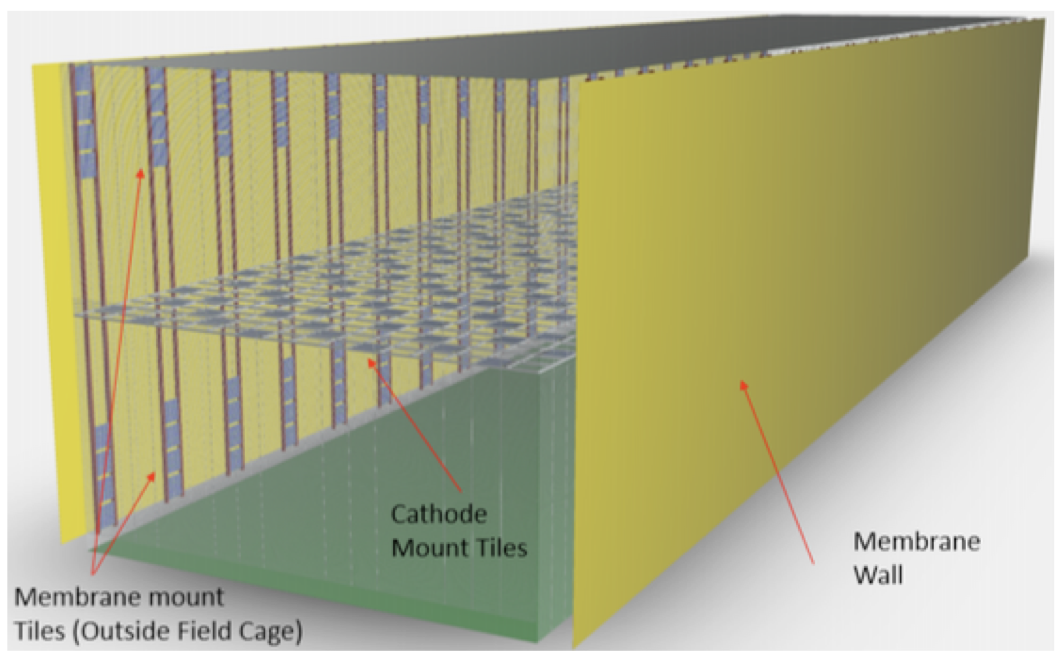 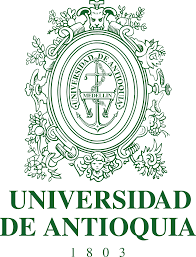 Fabian Castaño
10
DAPHNE V1 and V2A
Firmware
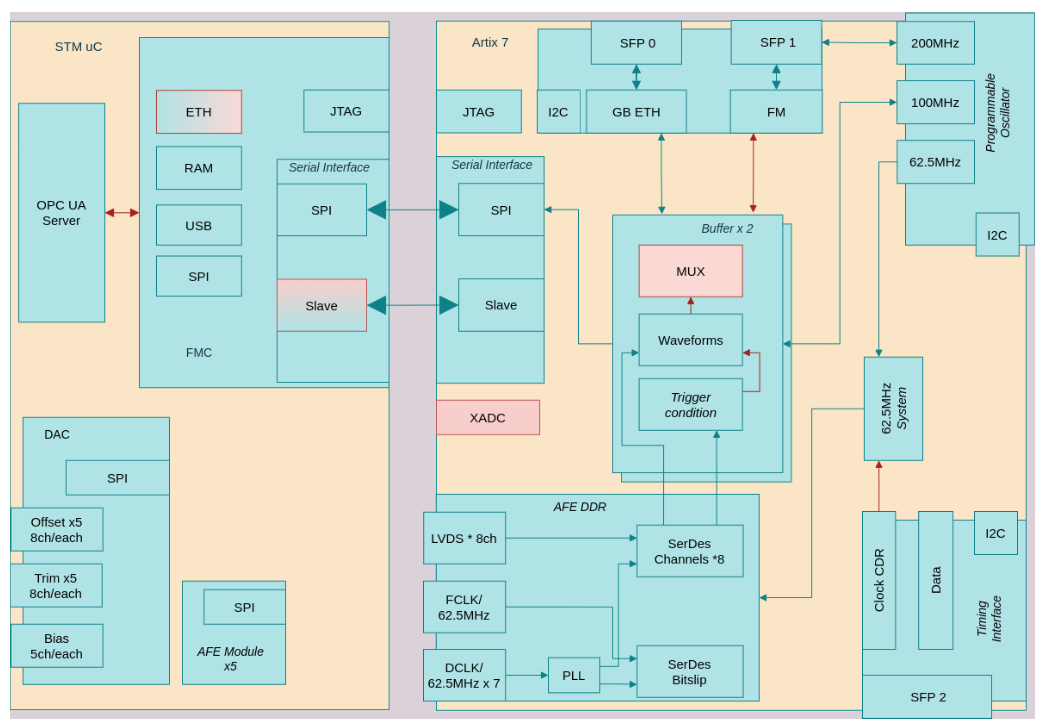 Hardware
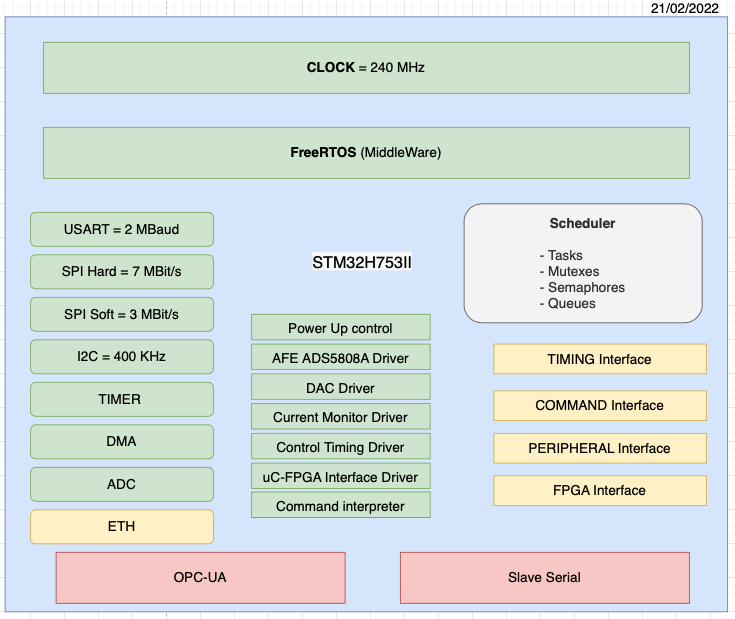 Software
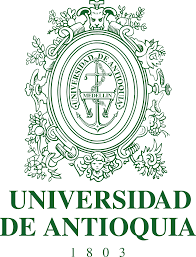 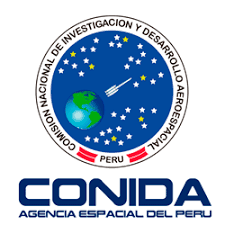 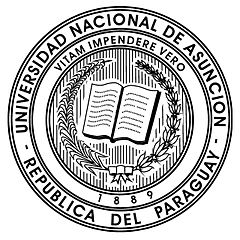 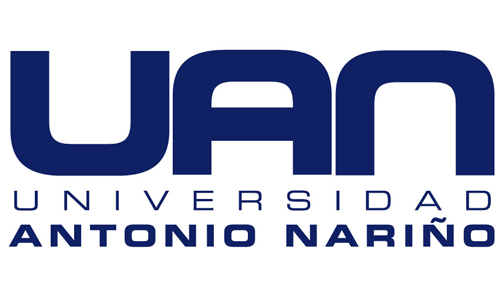 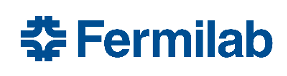 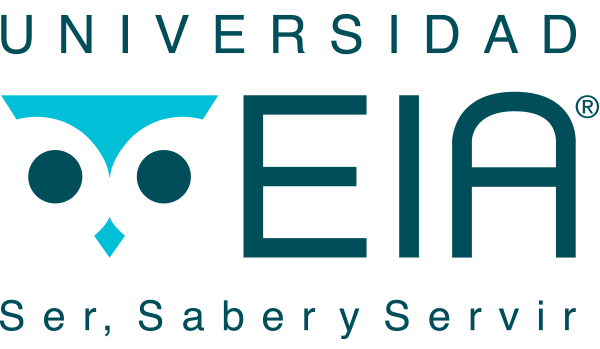 Fabian Castaño
11
DAPHNE V3
Kria KR260 – DAPHNE V3
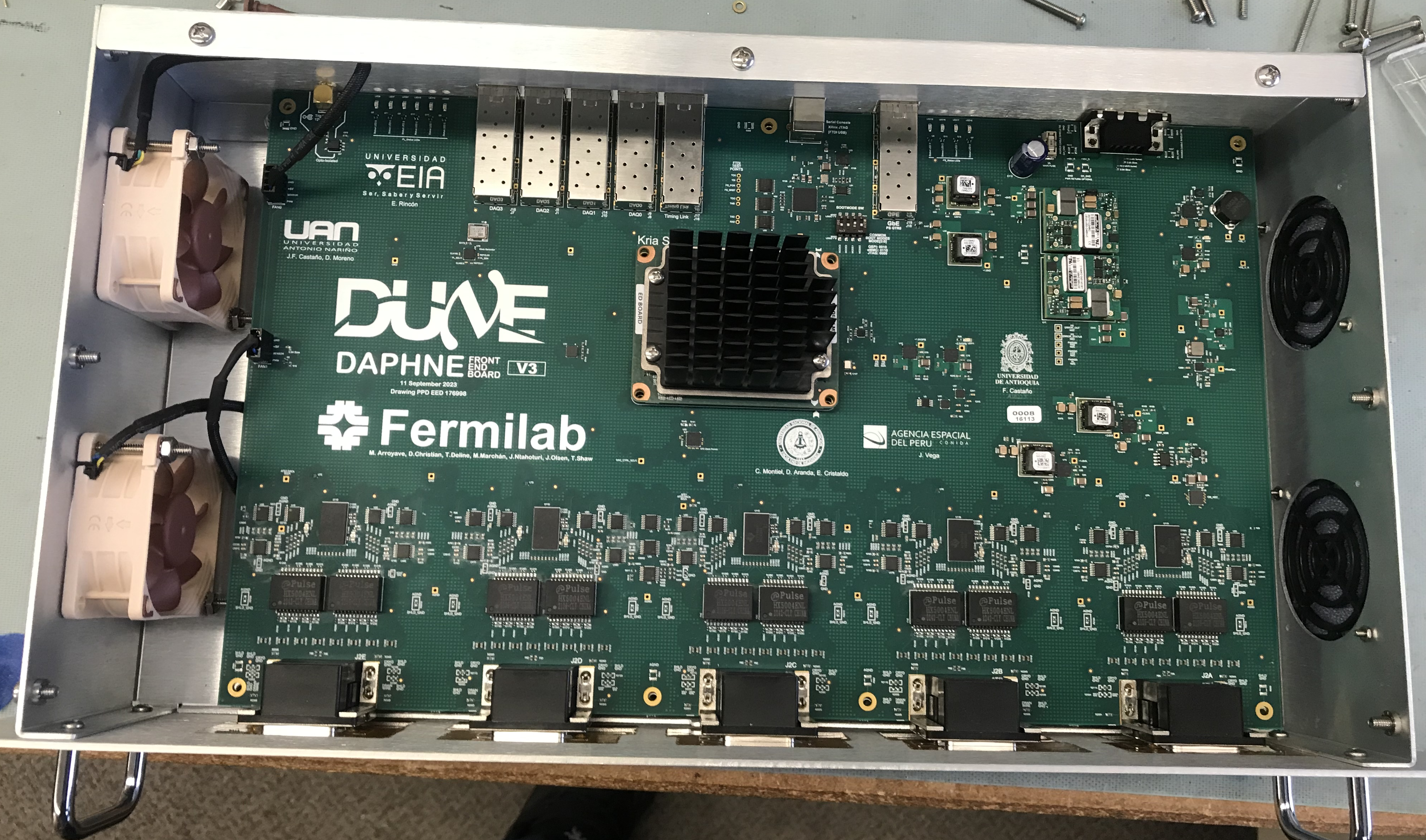 Design of new architecture for Data Acquisition System

Acquisition of development boards for the collaboration
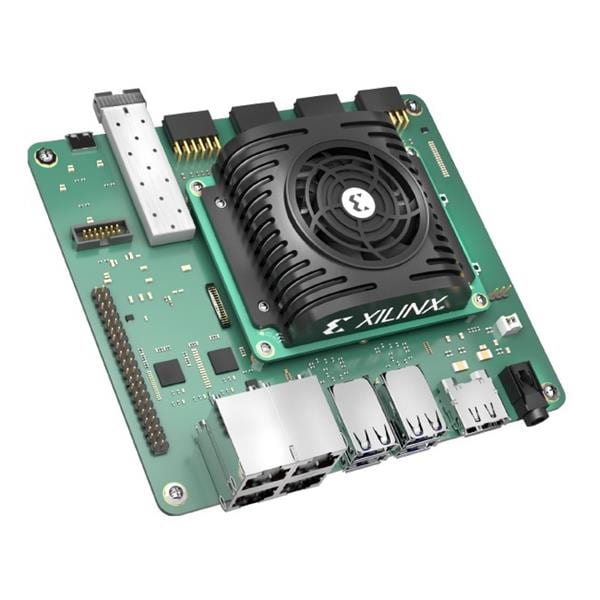 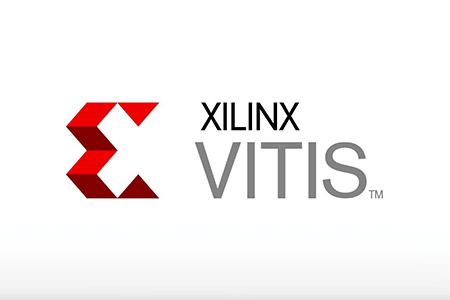 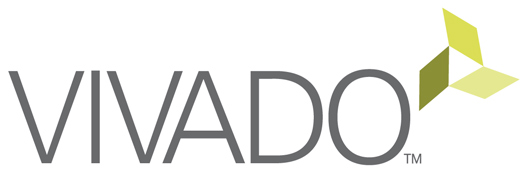 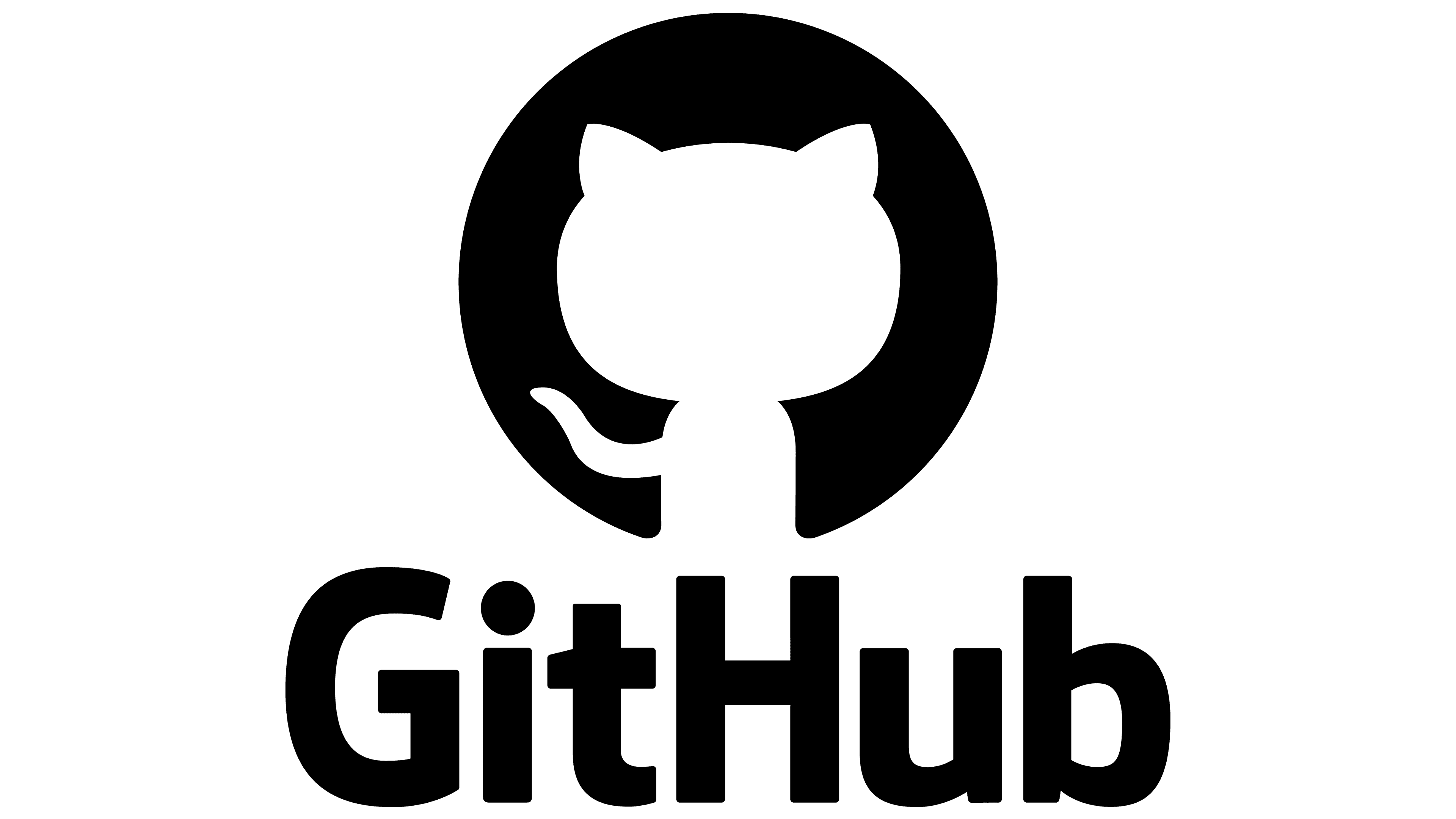 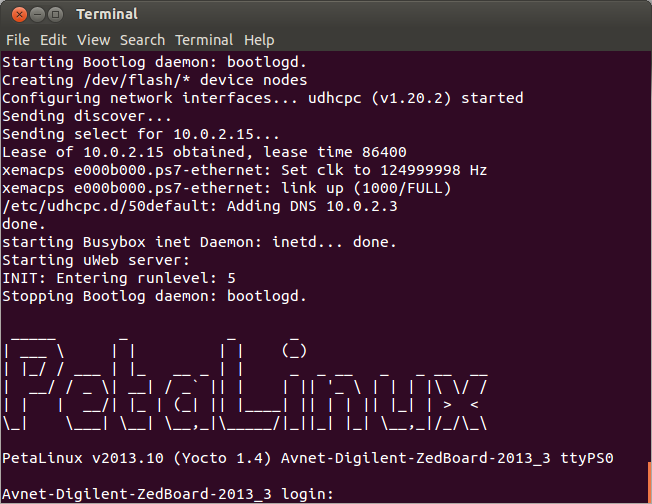 https://github.com/fabioc9675/KRIA_Starter_Guide/blob/documentation/Tutorial/T01_Kria_and_Vivado.md
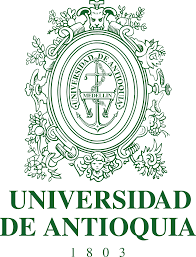 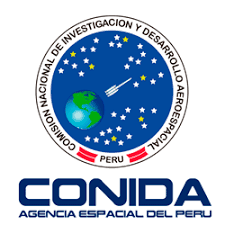 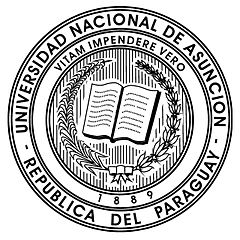 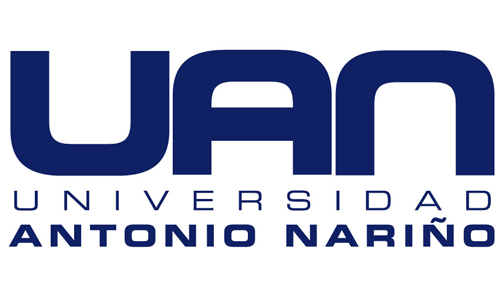 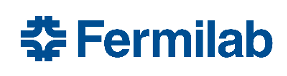 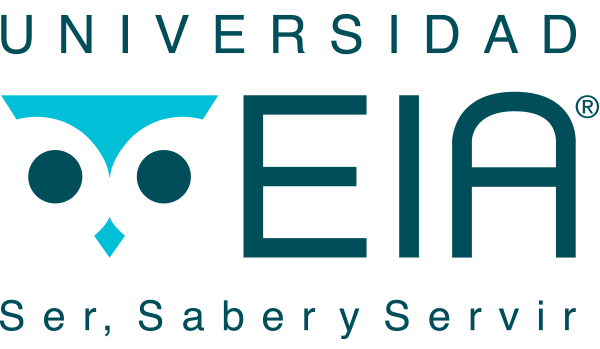 Fabian Castaño
12
Distributed design
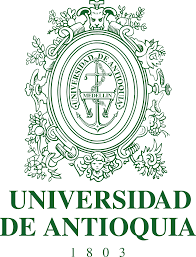 DAPHNE v1-v2a Slow Control Firmware architecture
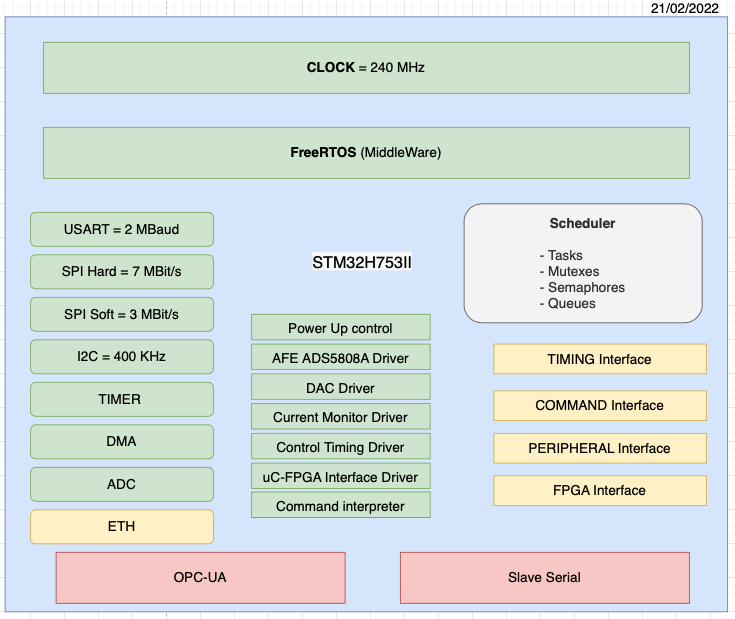 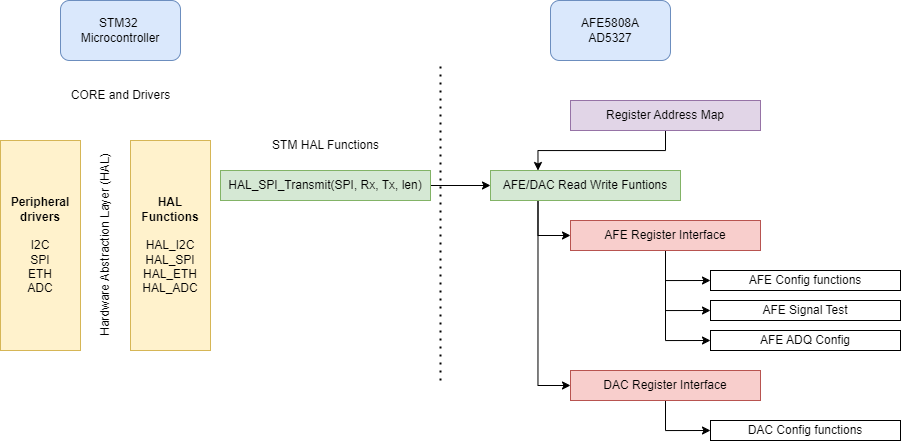 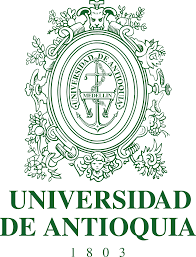 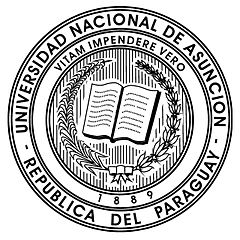 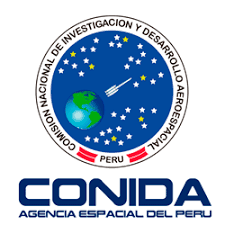 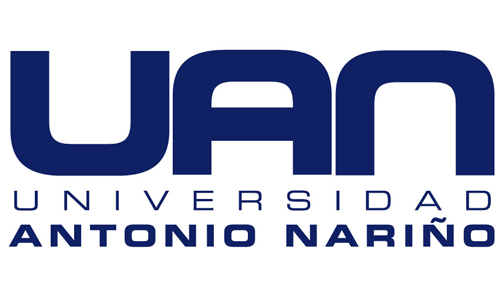 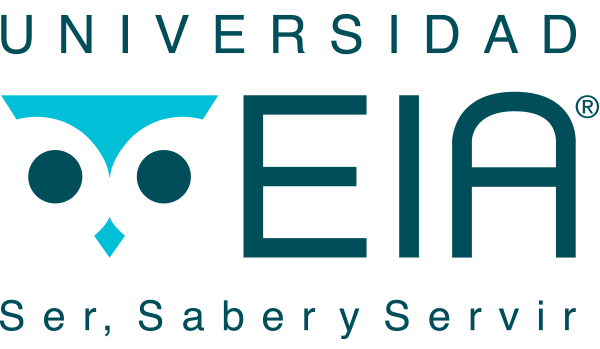 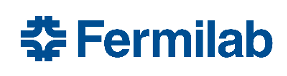 Fabian Castaño
13
Co-Processor design
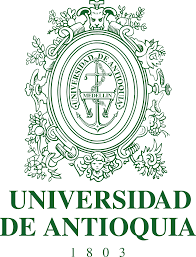 Vivado Block Design
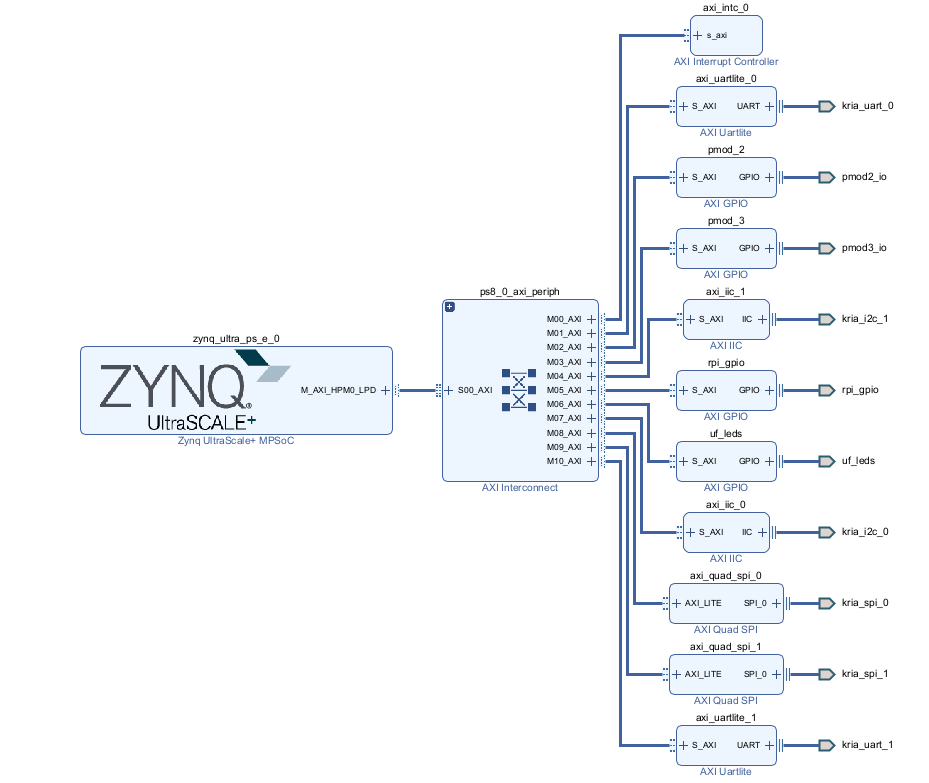 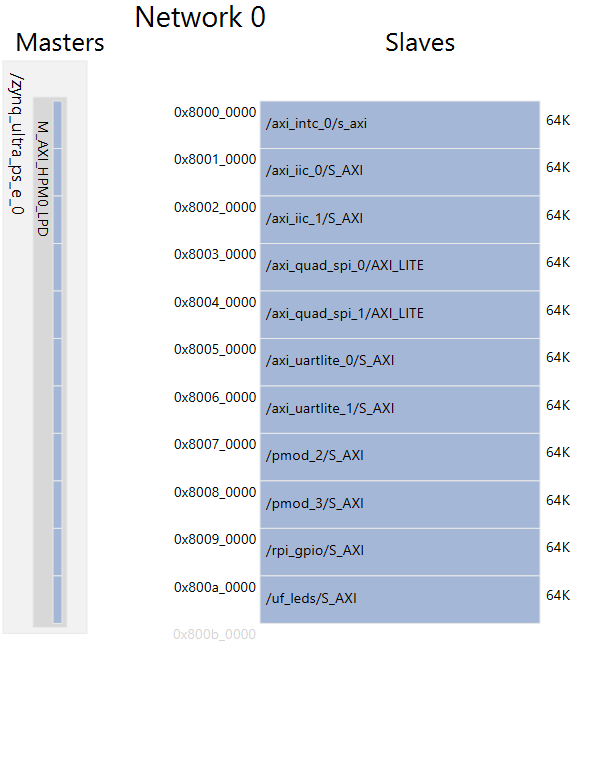 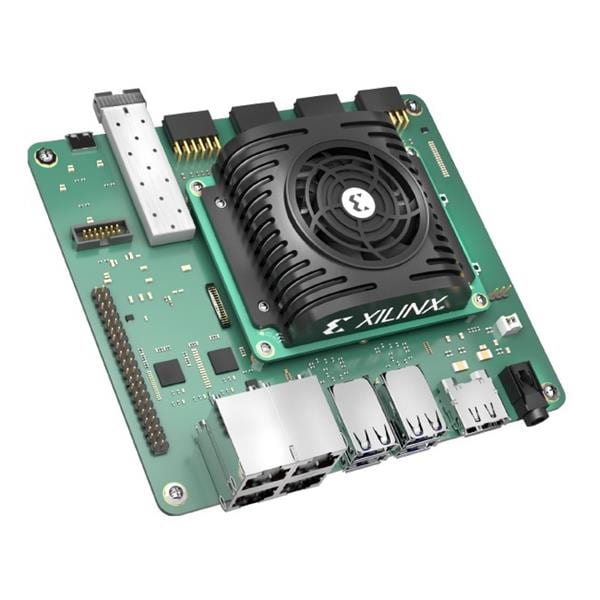 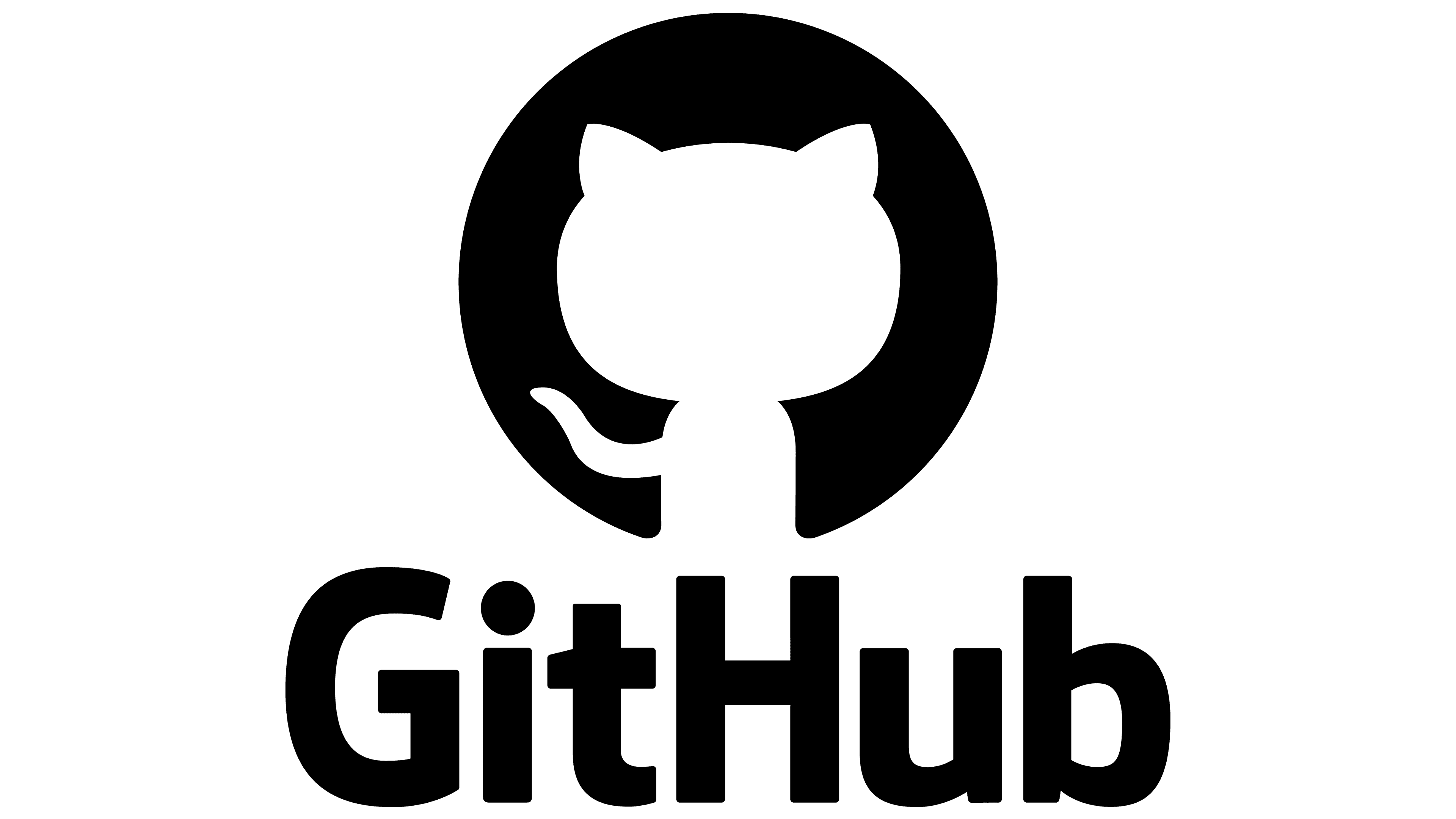 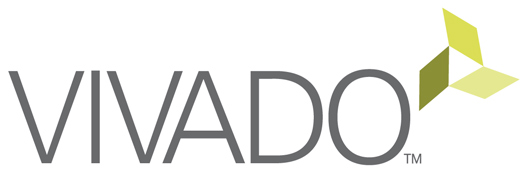 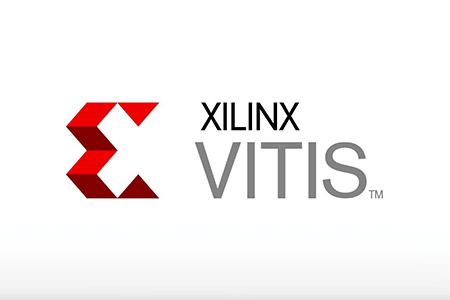 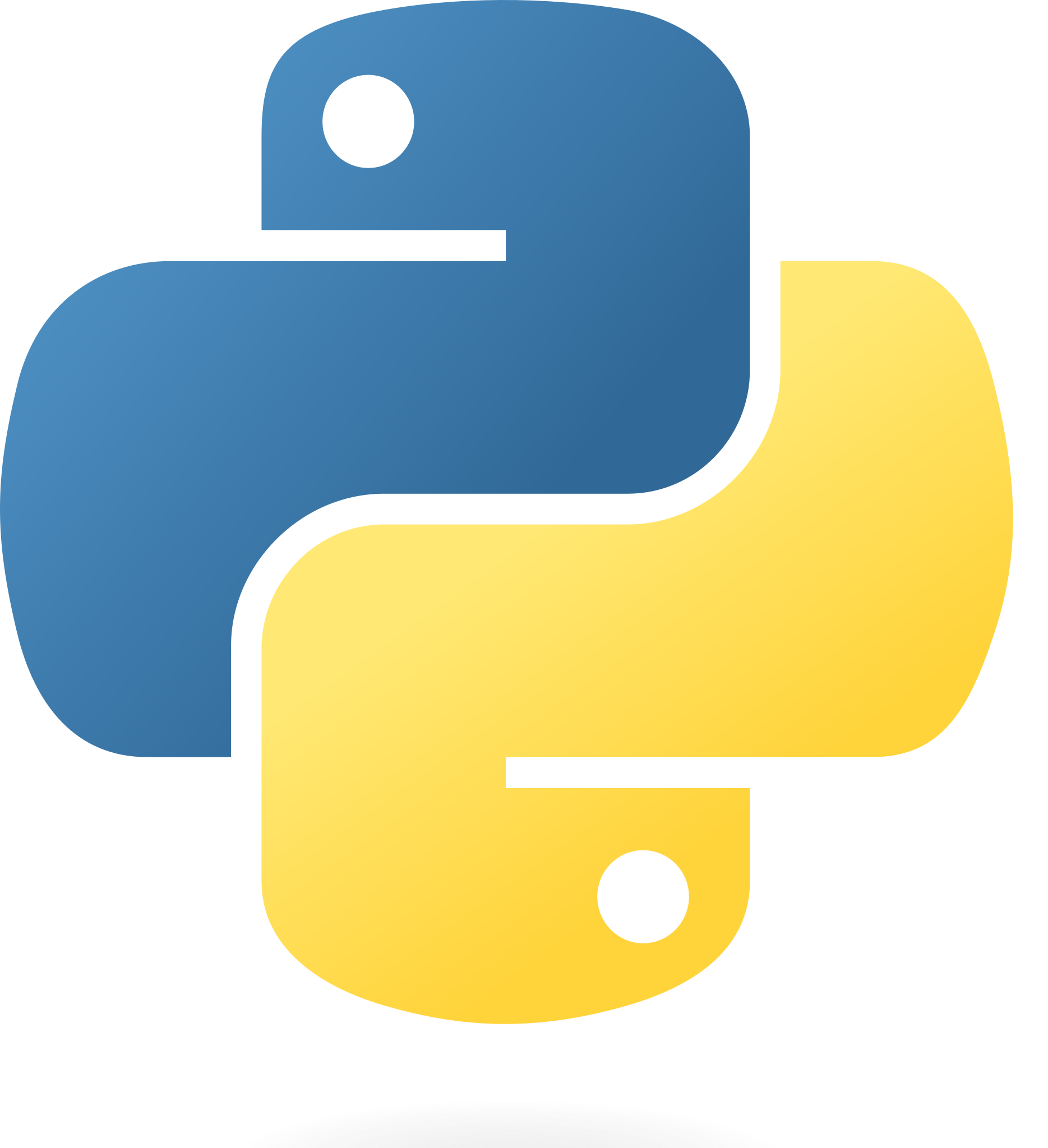 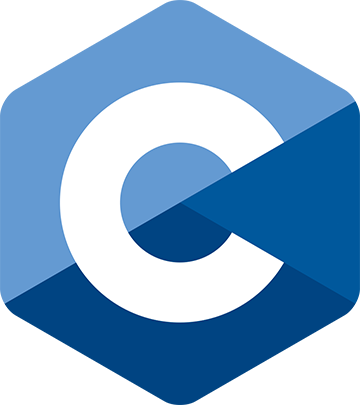 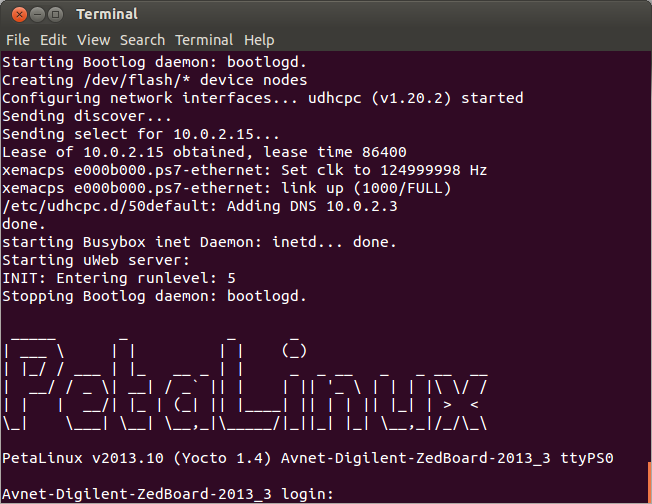 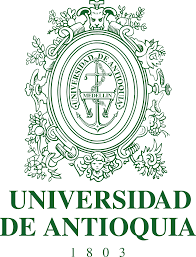 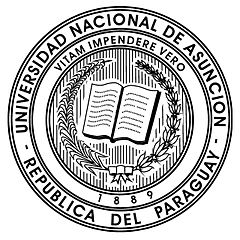 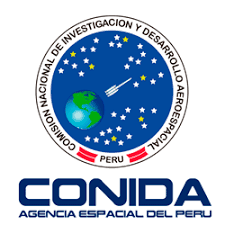 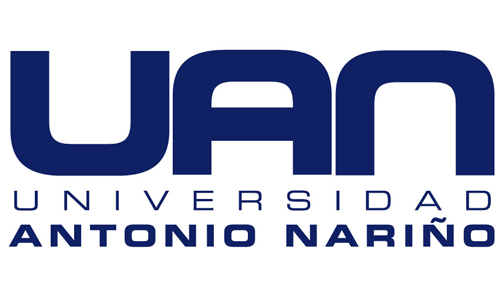 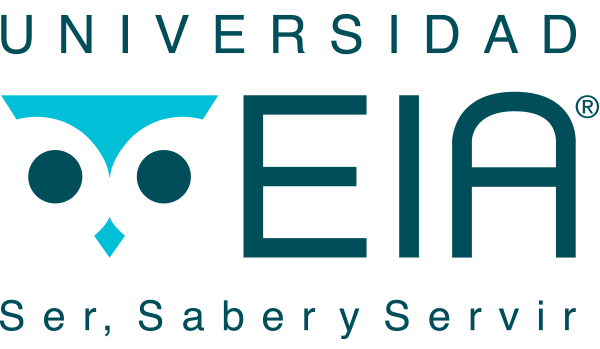 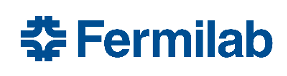 Fabian Castaño
14
Co-Processor design
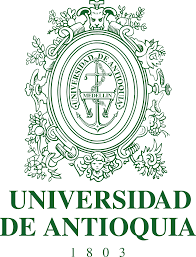 DAPHNE v3 Slow Control Firmware architecture
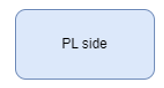 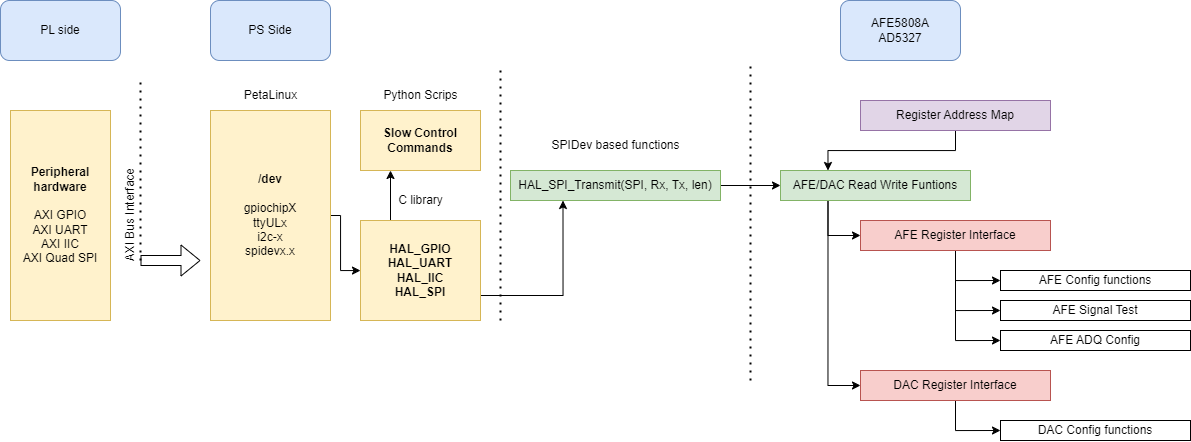 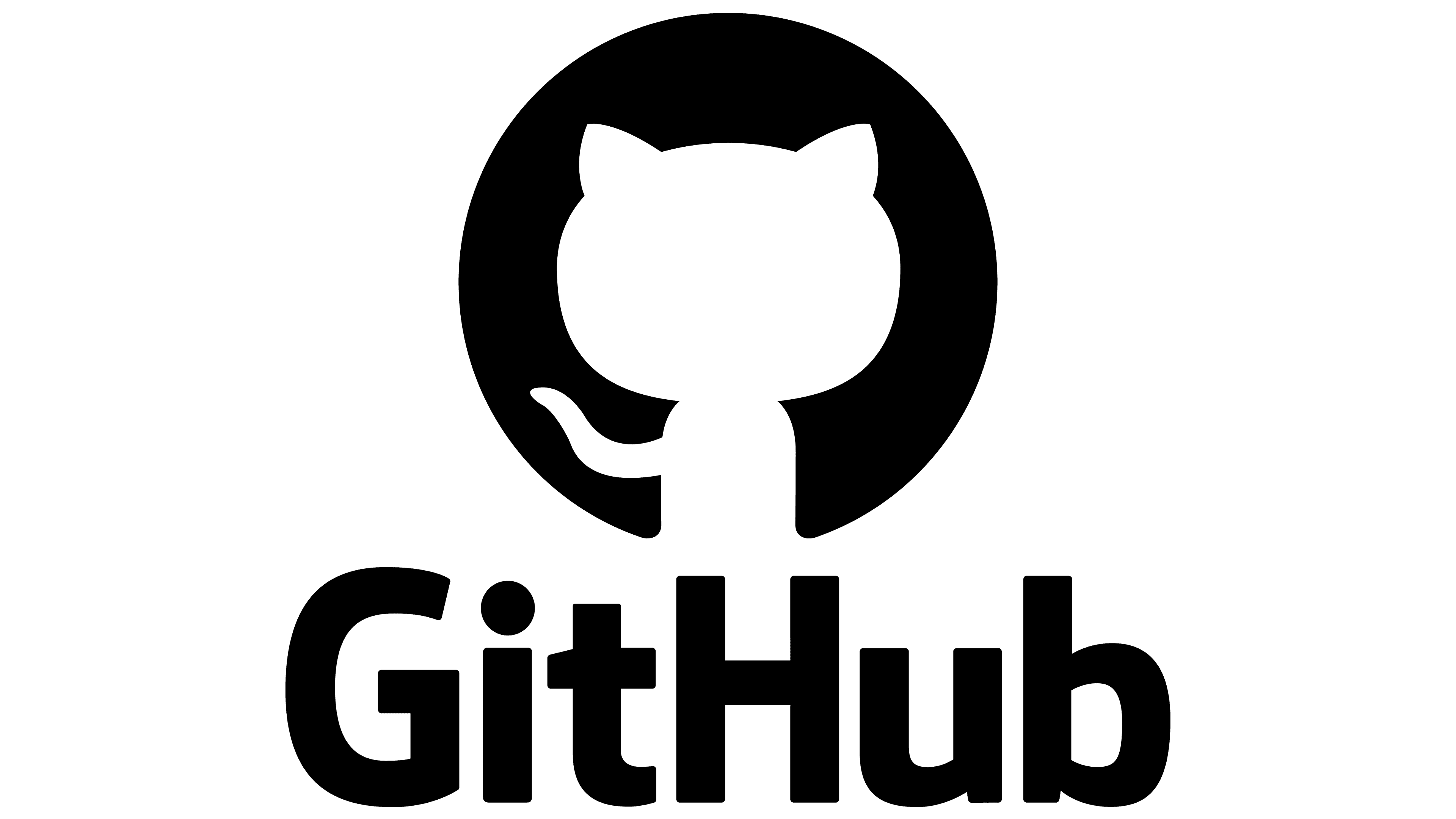 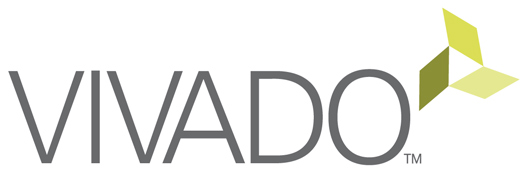 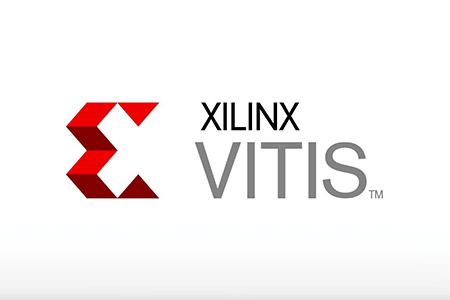 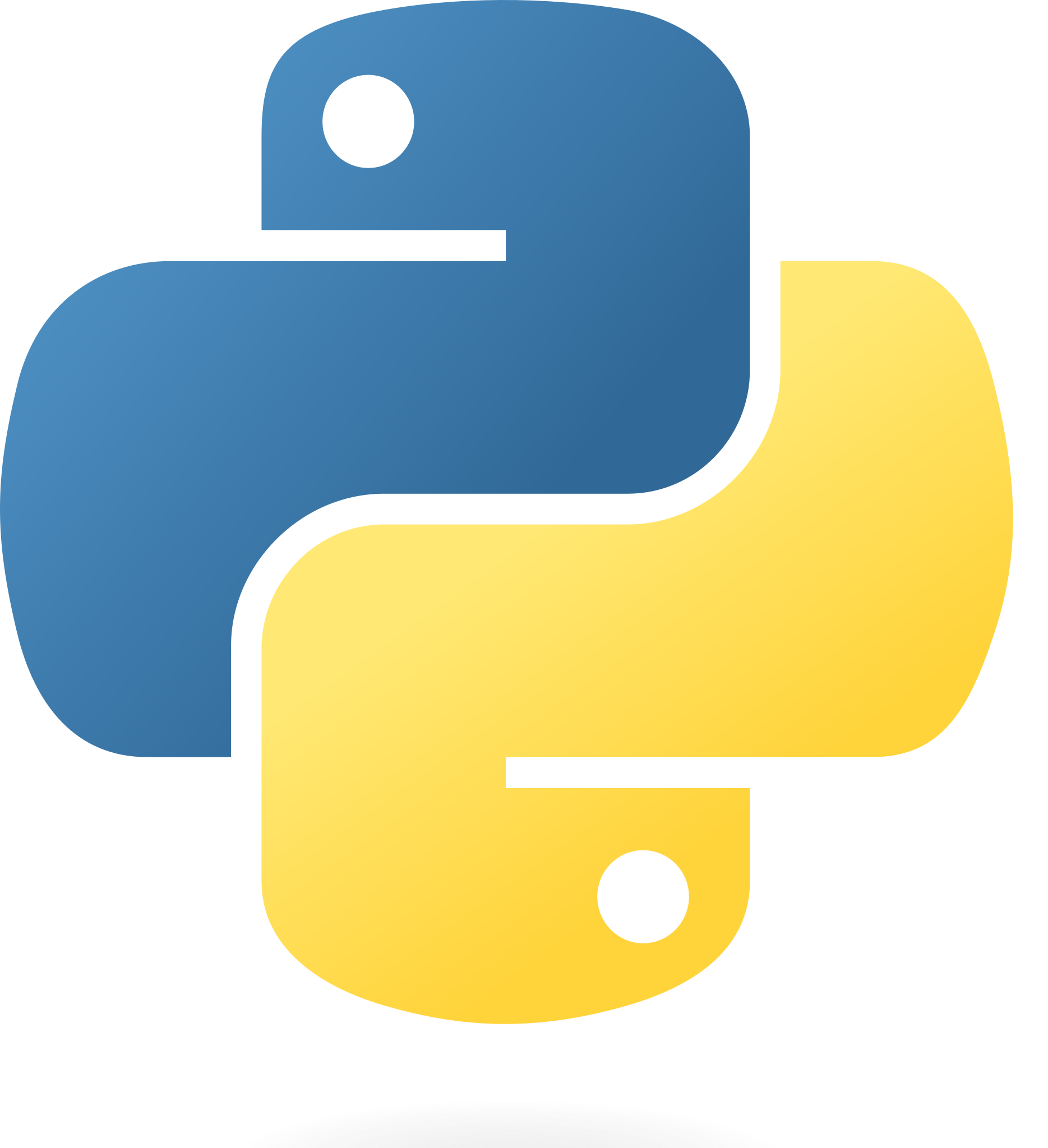 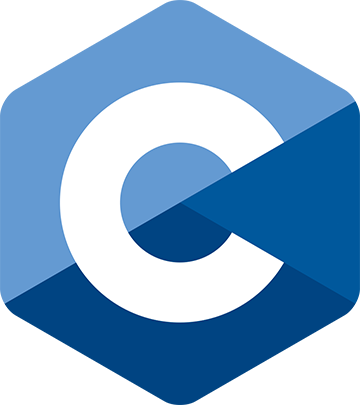 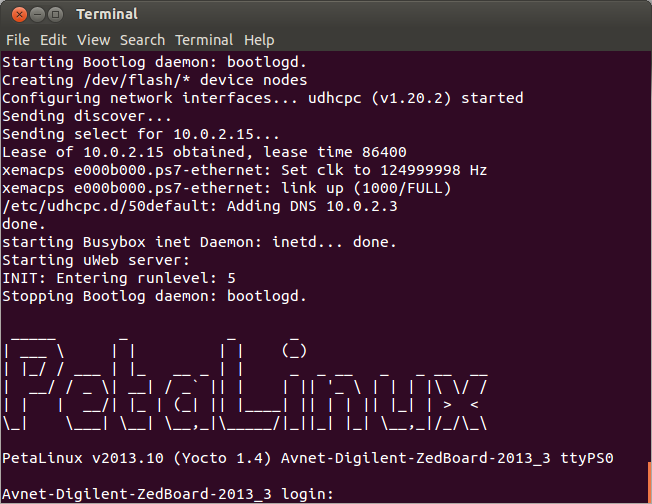 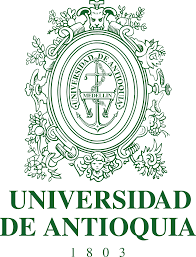 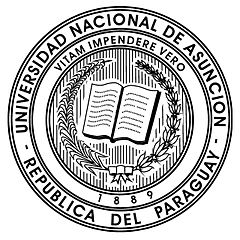 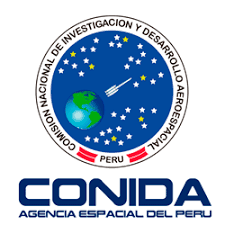 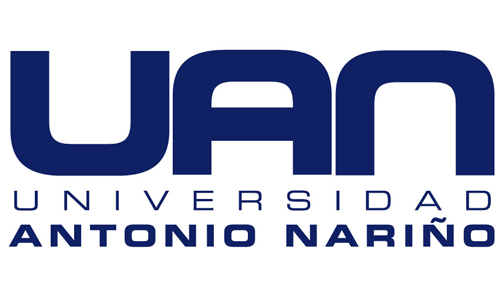 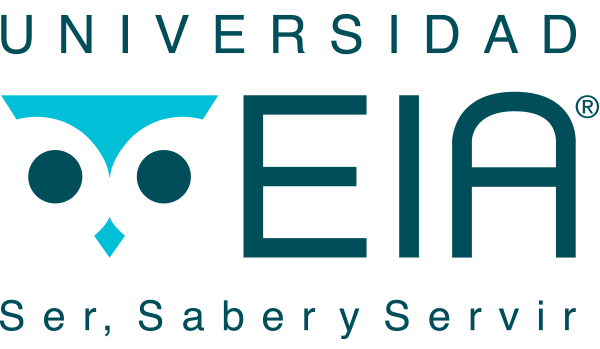 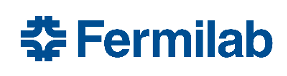 Fabian Castaño
15
Photon Detection System (PDS)
Analog signal form SiPM
Single Photon Detection
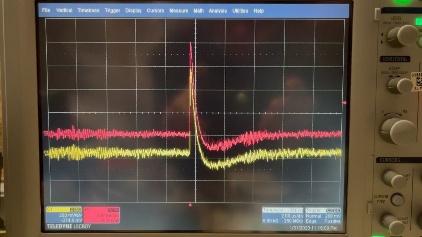 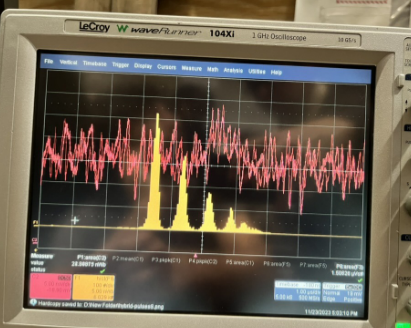 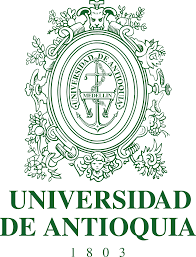 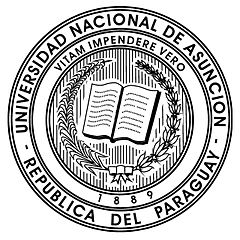 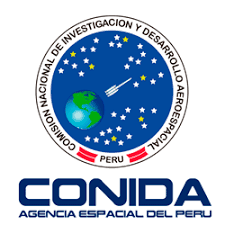 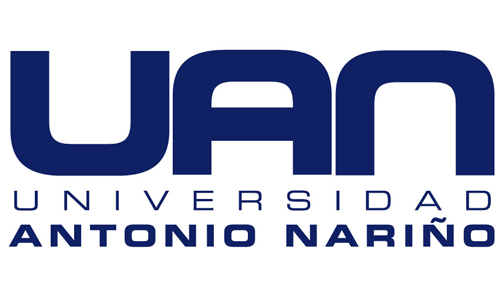 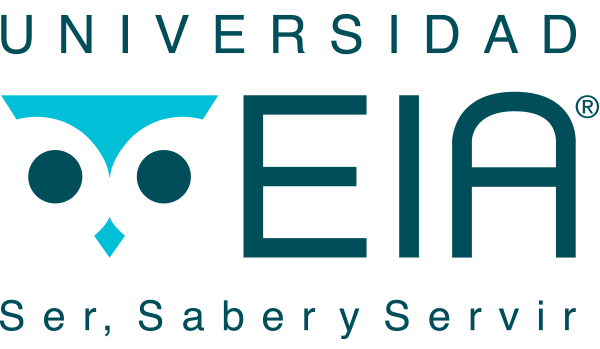 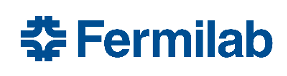 Fabian Castaño
16
Data Acquisition for Photon-Neutrino Electronics (DAPHNE)
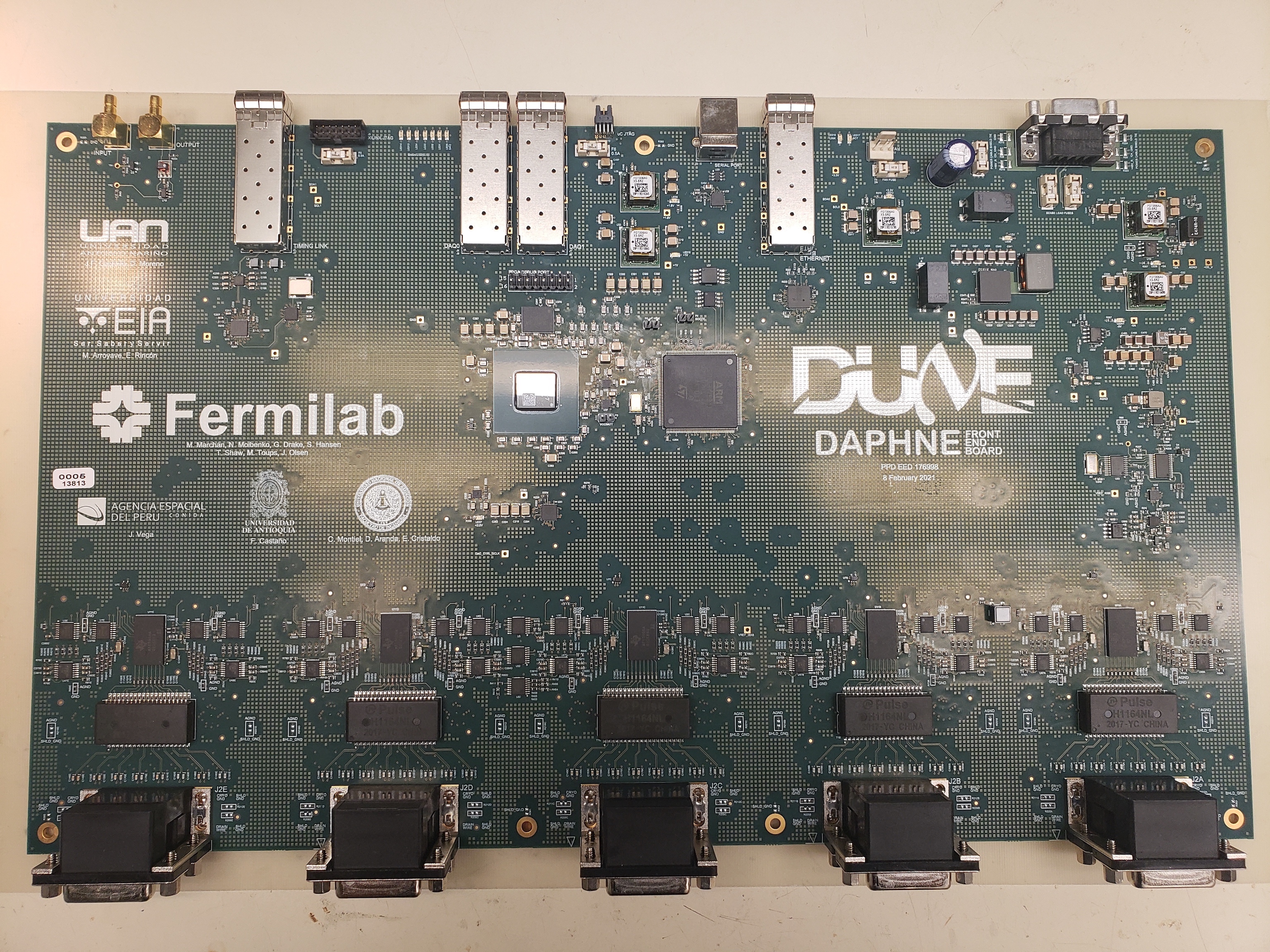 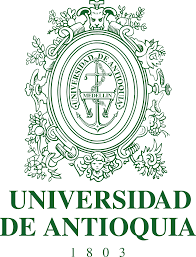 Fabian Castaño
17
DAPHNE
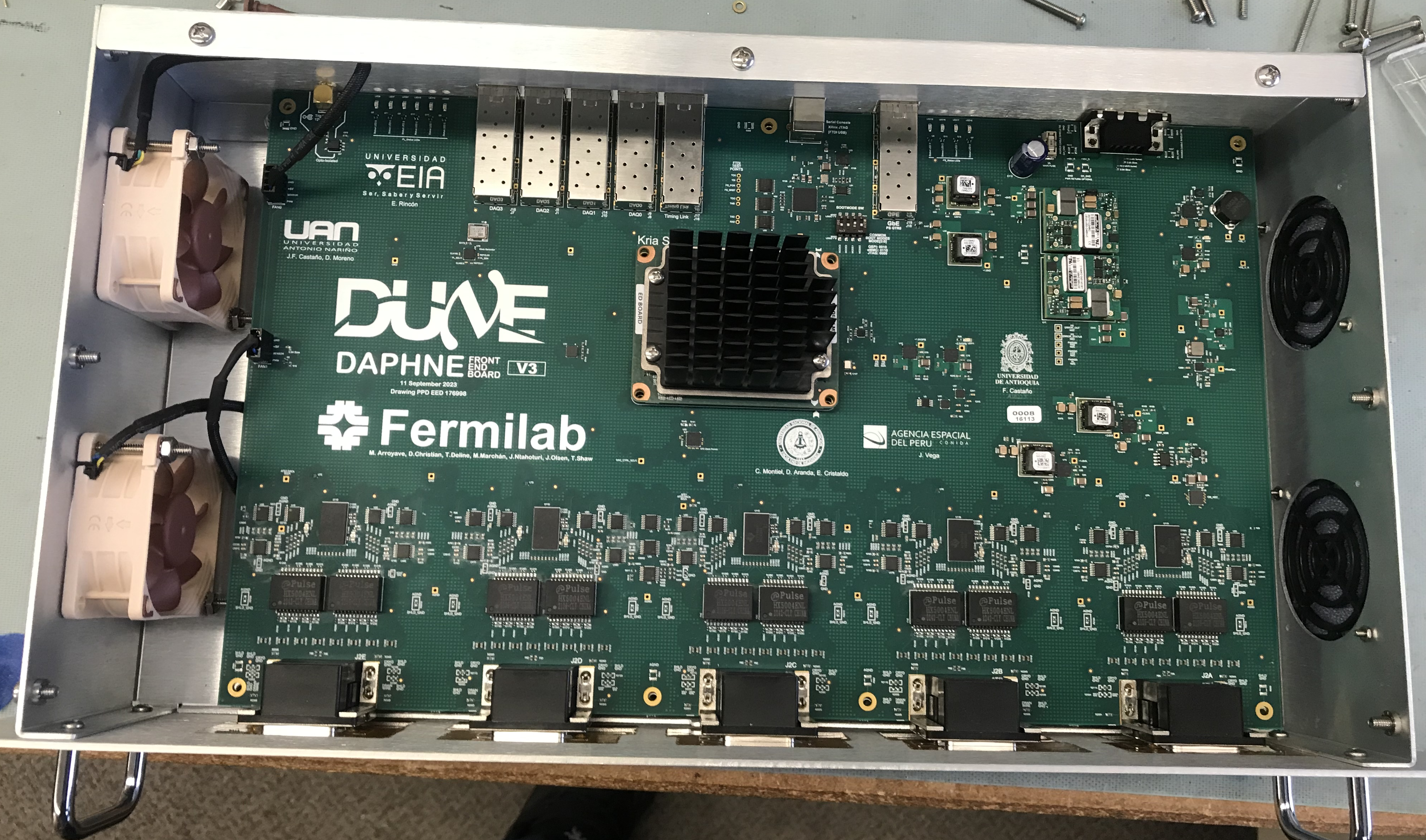 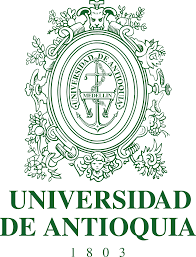 Fabian Castaño
18
Test bench as event signal simulator
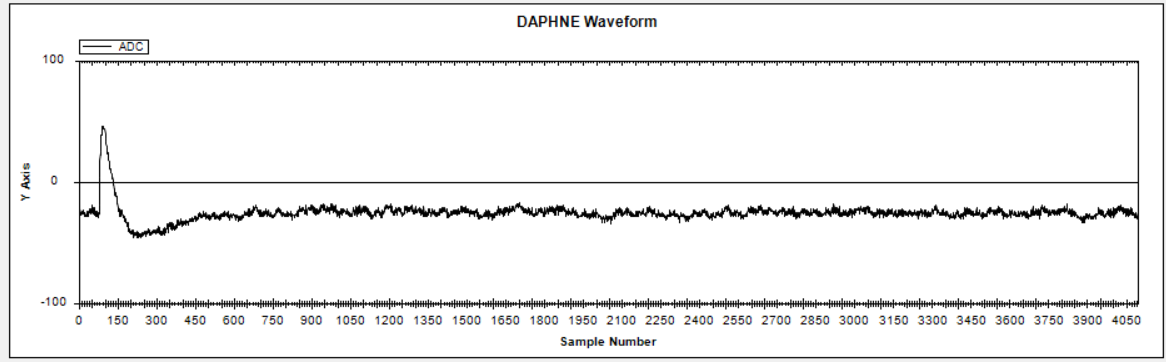 Generation of simulated events based on physics.
Measurement of the performance in readout system.
Diagnosis of electronics' system.
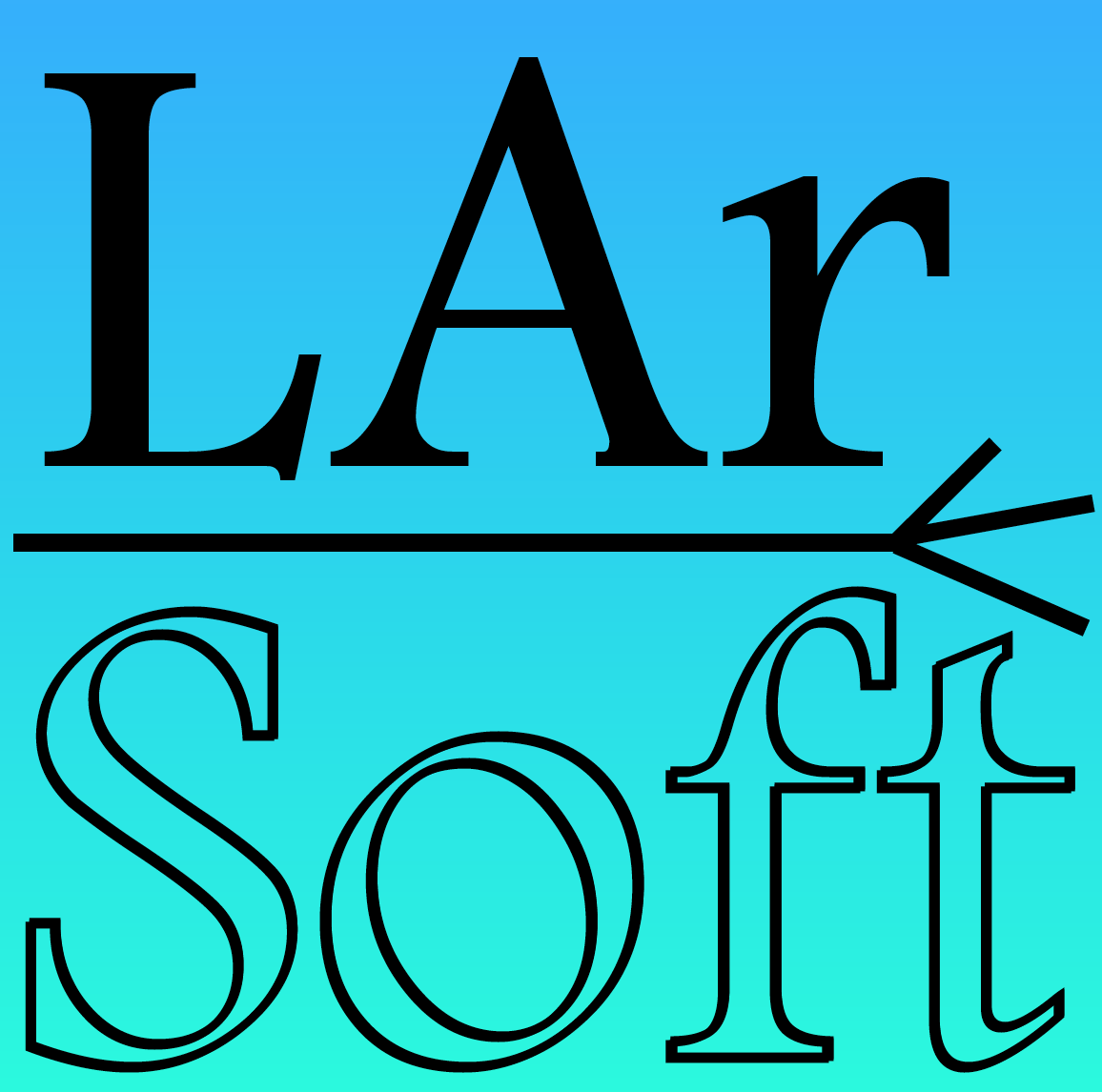 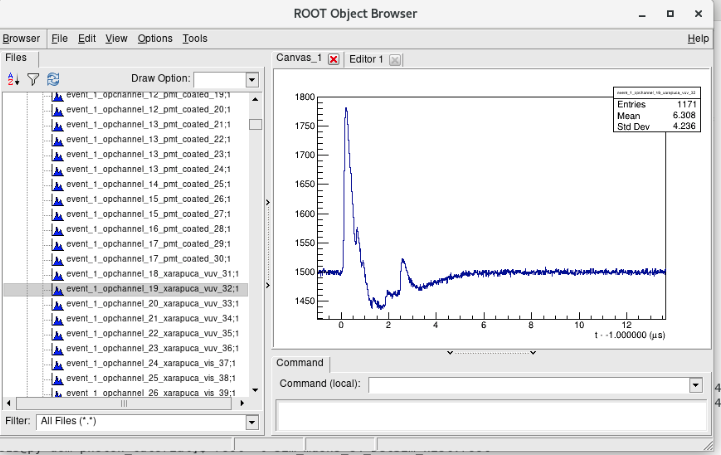 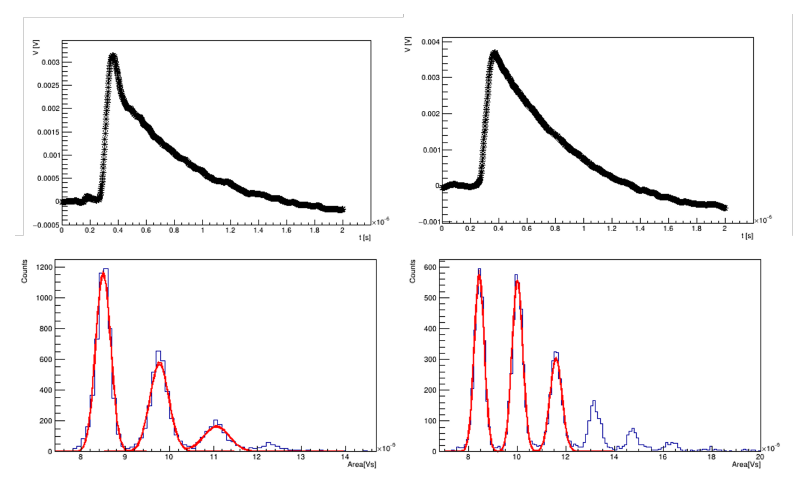 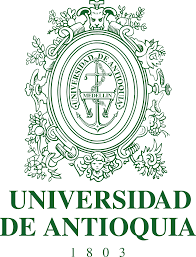 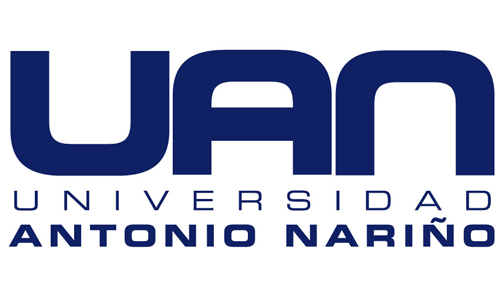 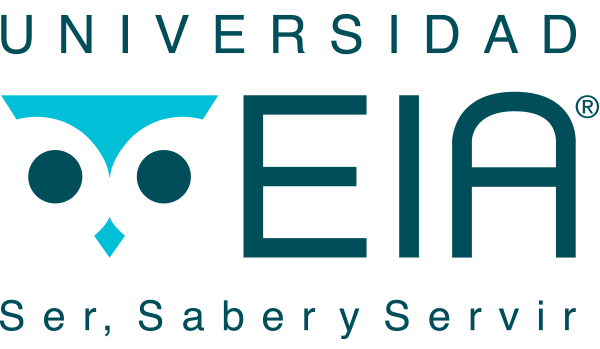 Fabian Castaño
19
Test bench architecture
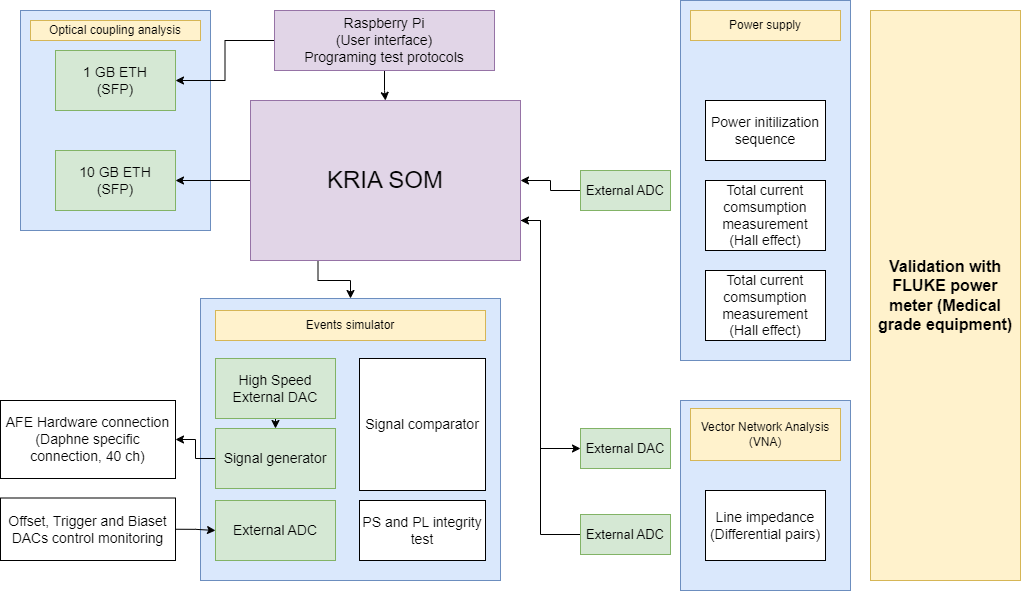 Cooperation with Gustavo and Vinicius
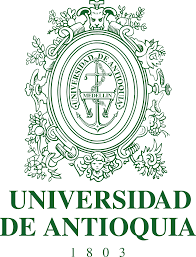 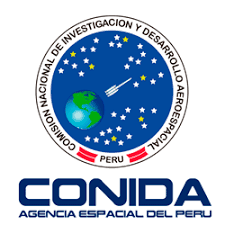 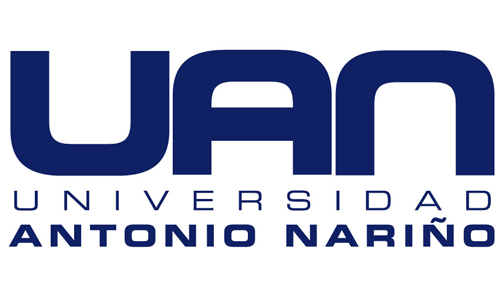 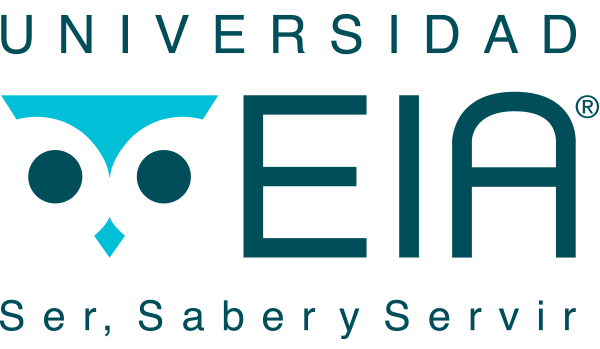 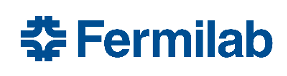 Fabian Castaño
20
Simulation model building
Biexponential model (Radiation events’ model)



Radiation Event sampled (Geiger Detector)
Baseline noise extraction




Event model fitting
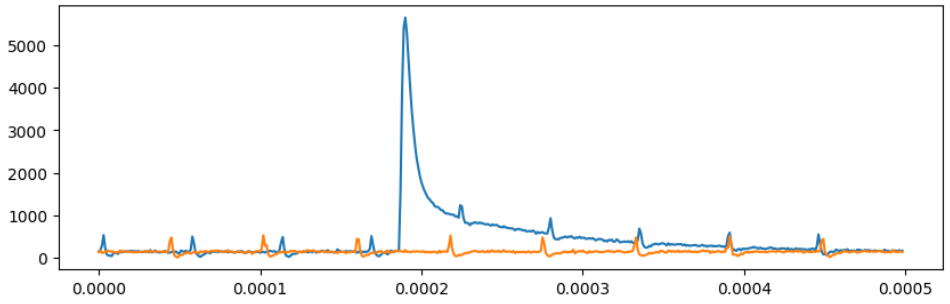 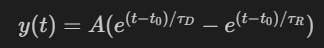 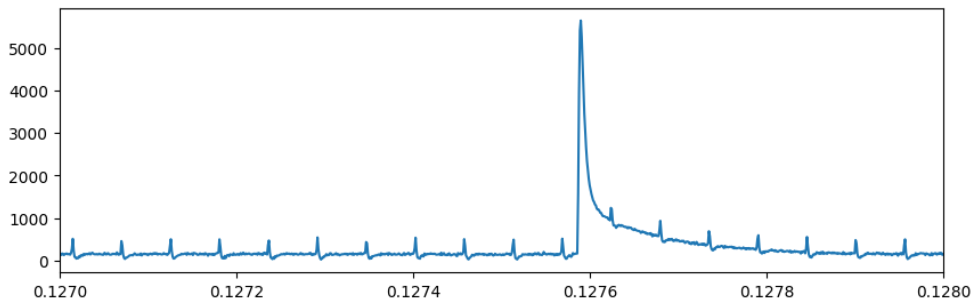 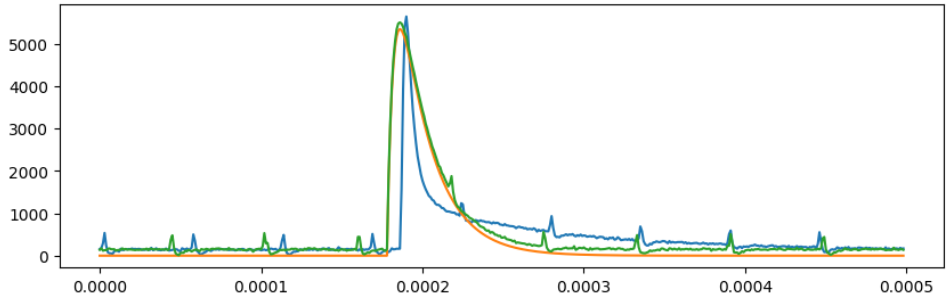 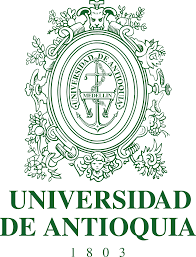 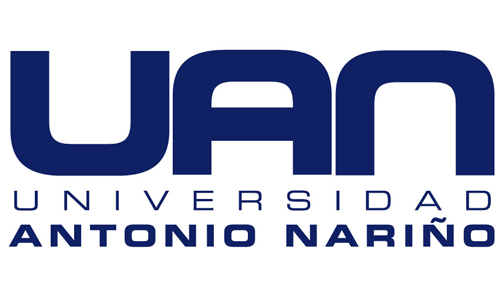 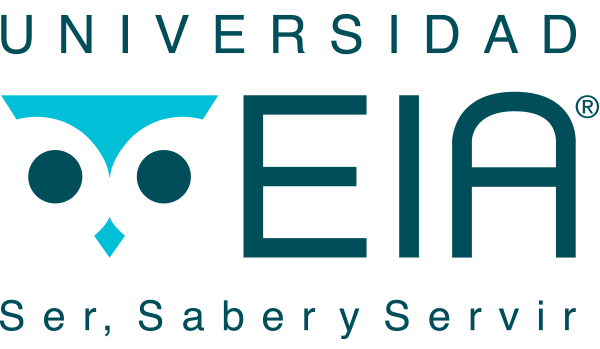 Fabian Castaño
21
Simulation model building
Multiple event simulation



Design of Event counter
Trapezoidal Shaper Filter and DPP implementation
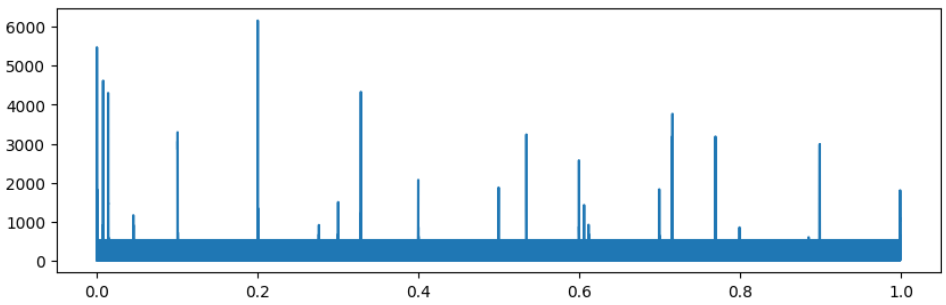 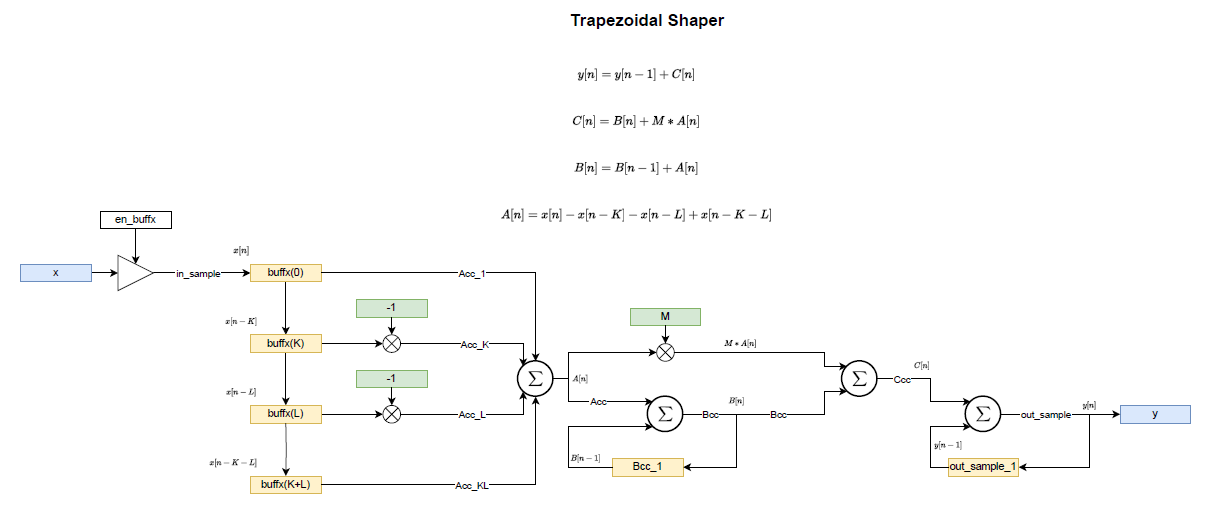 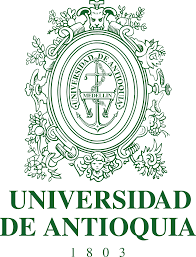 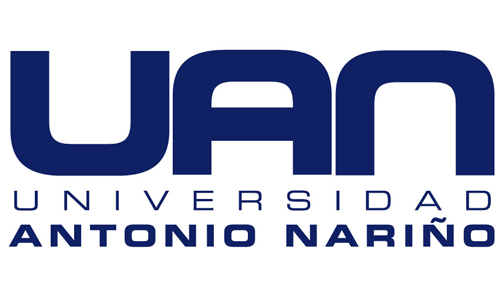 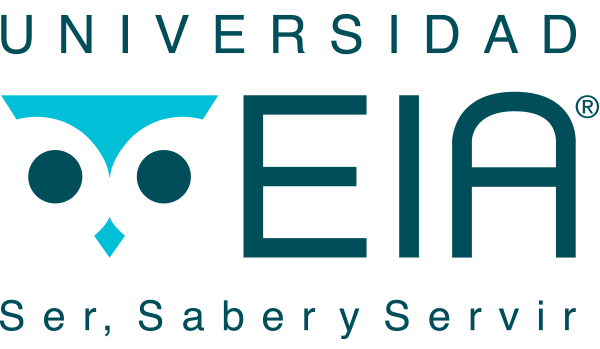 Fabian Castaño
22
Simulation model building
Multiple event simulation
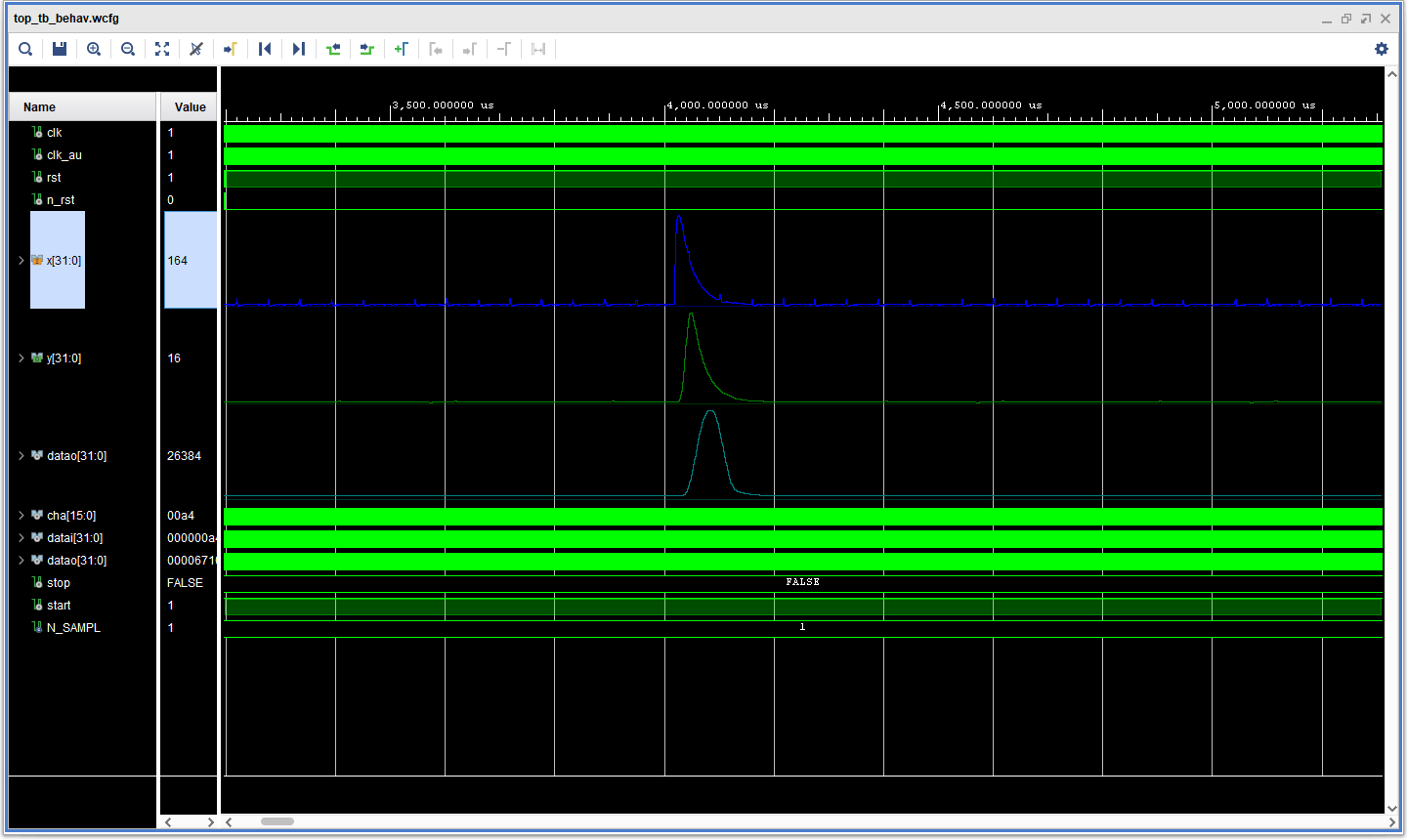 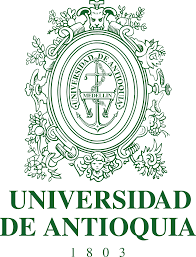 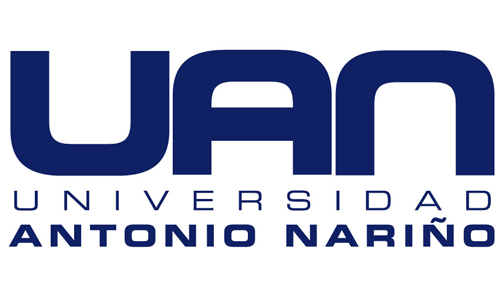 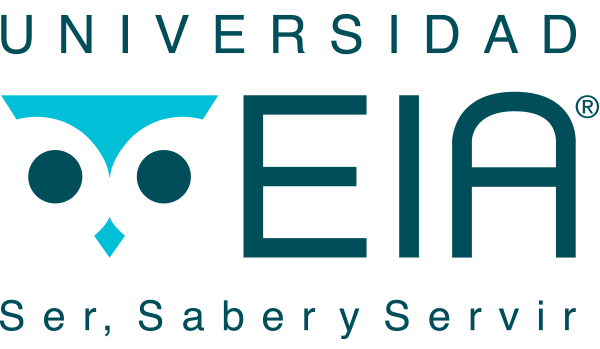 Fabian Castaño
23
New Concept design
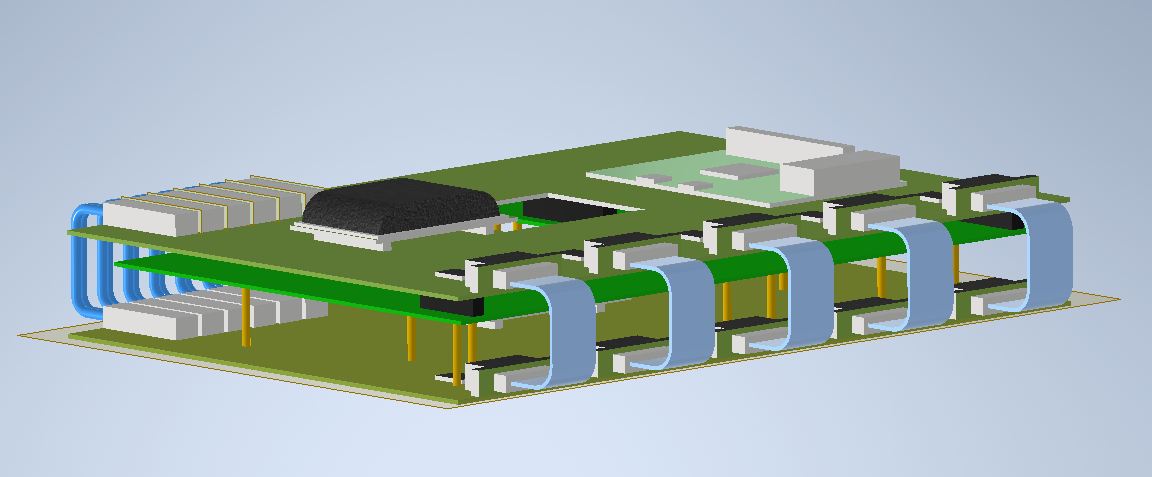 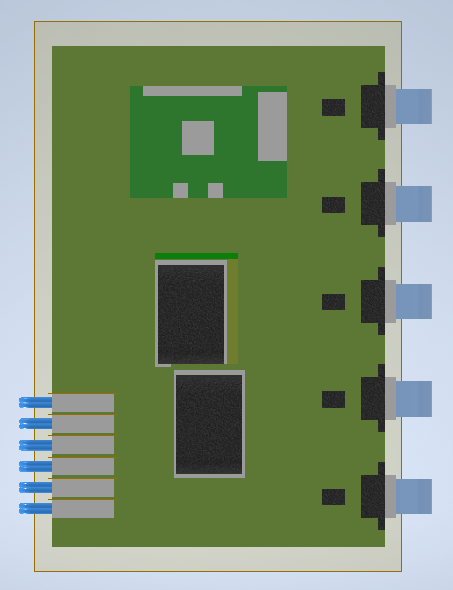 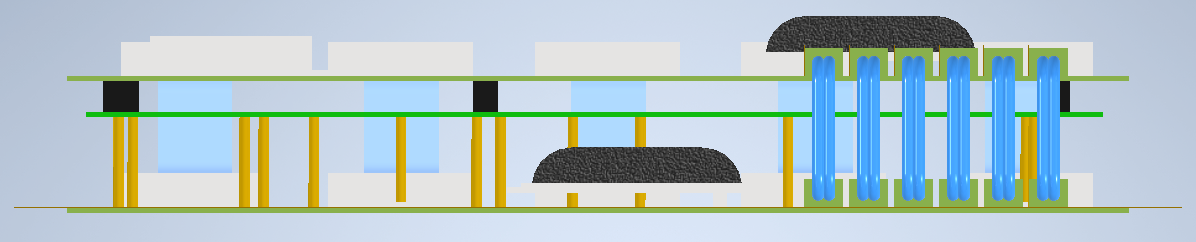 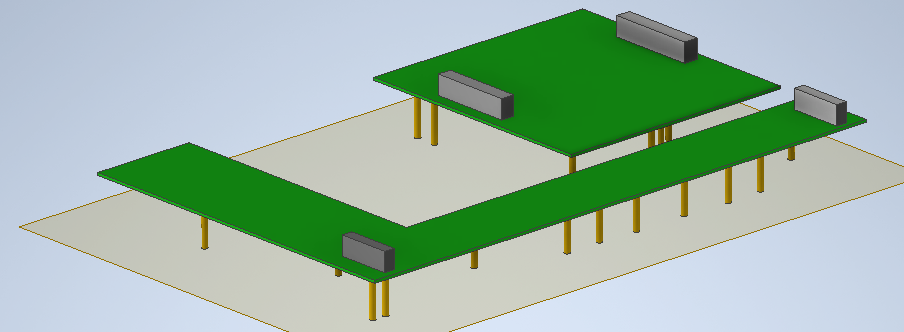 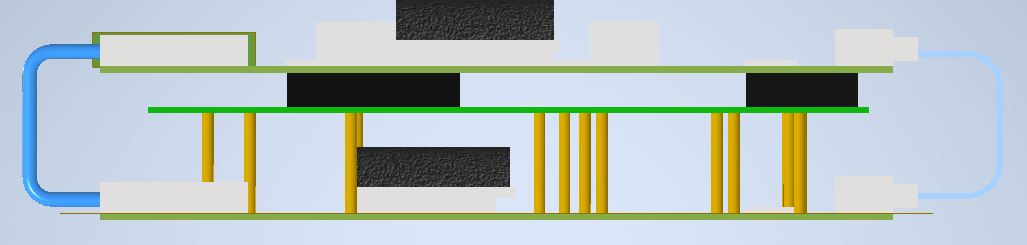 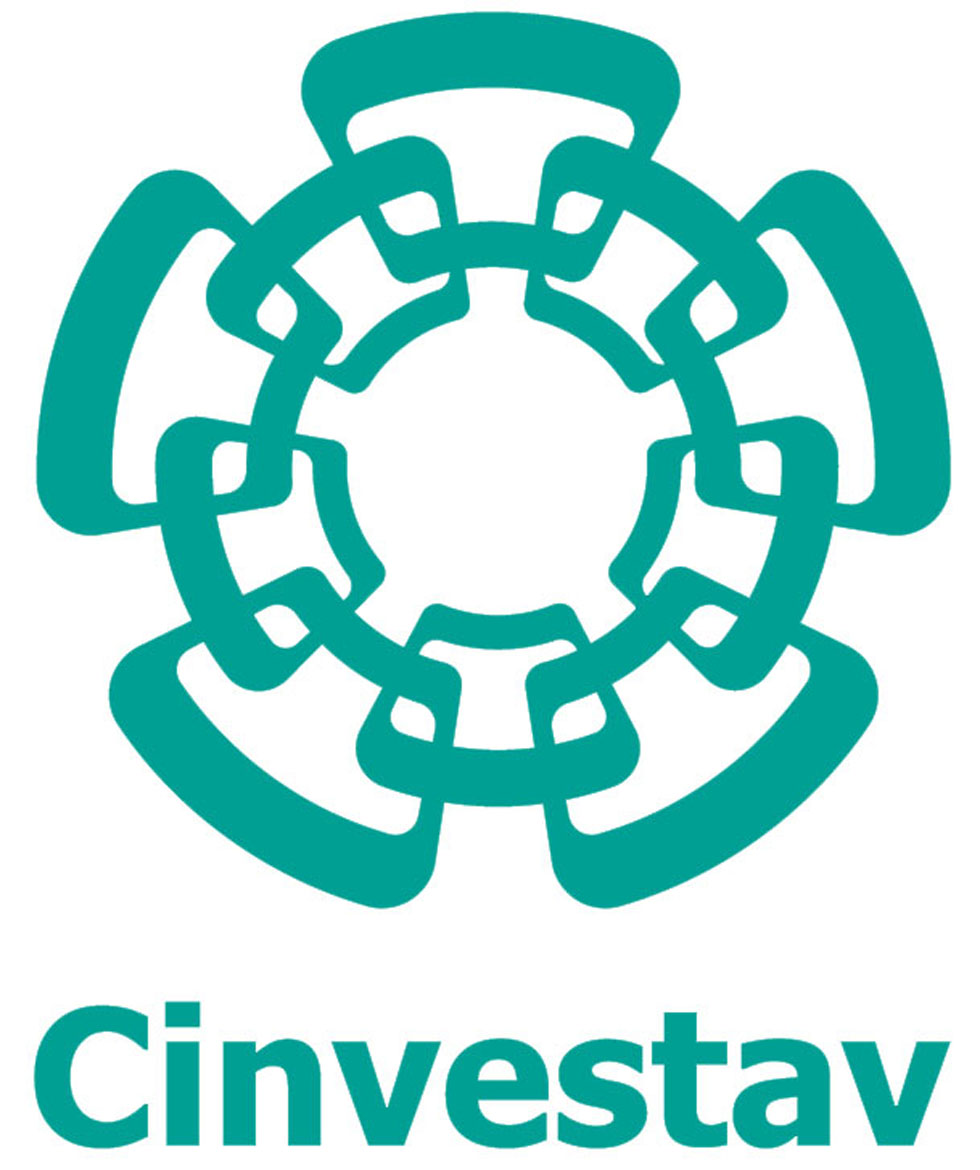 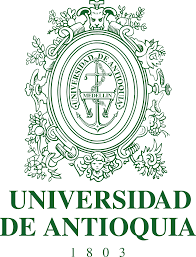 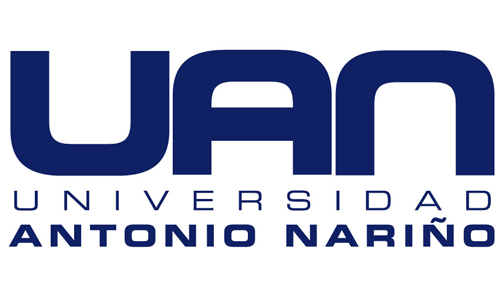 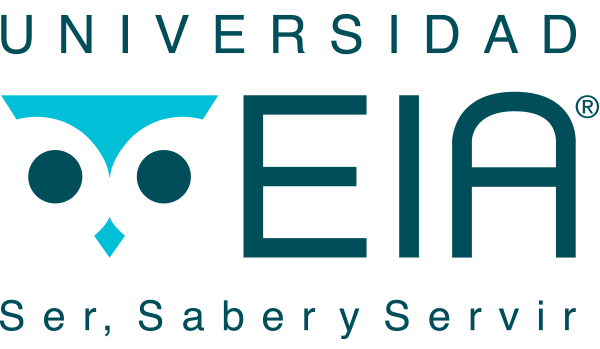 Fabian Castaño
24
Concept design
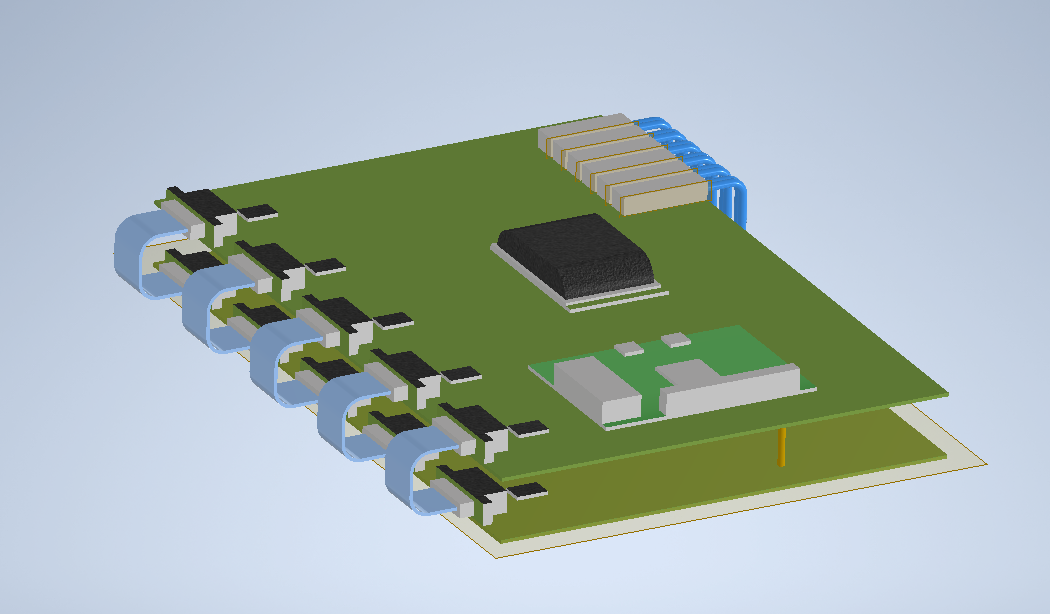 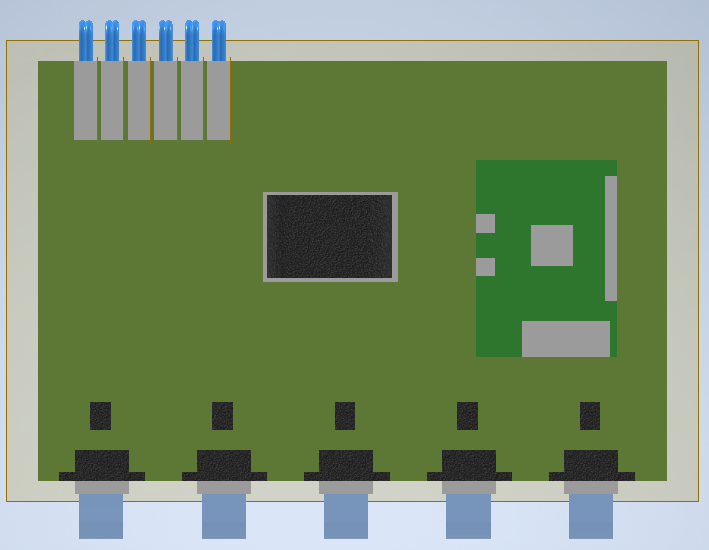 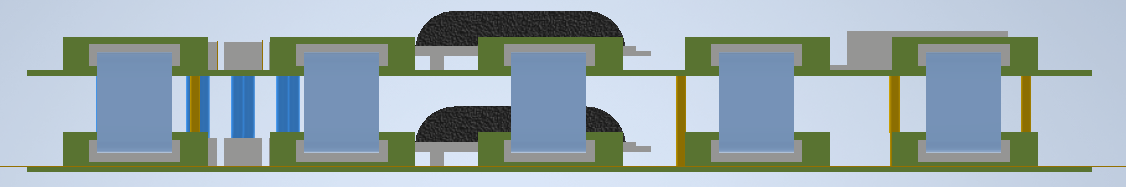 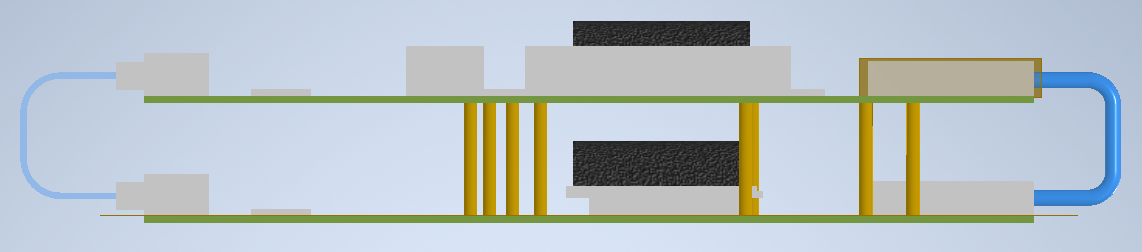 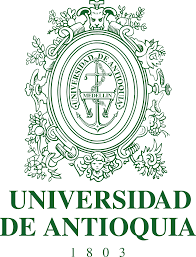 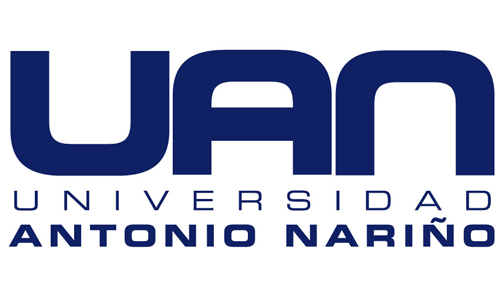 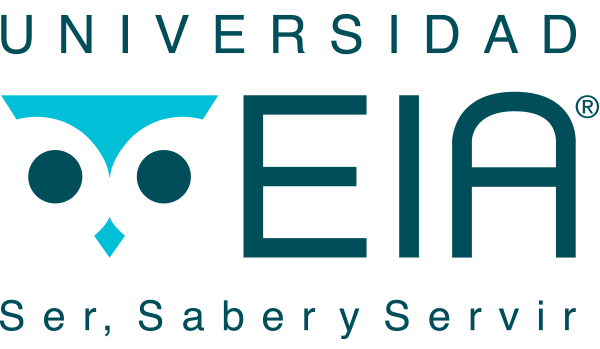 Fabian Castaño
25
Thank you!
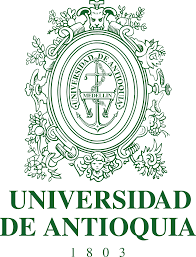 Fabian Castaño
26